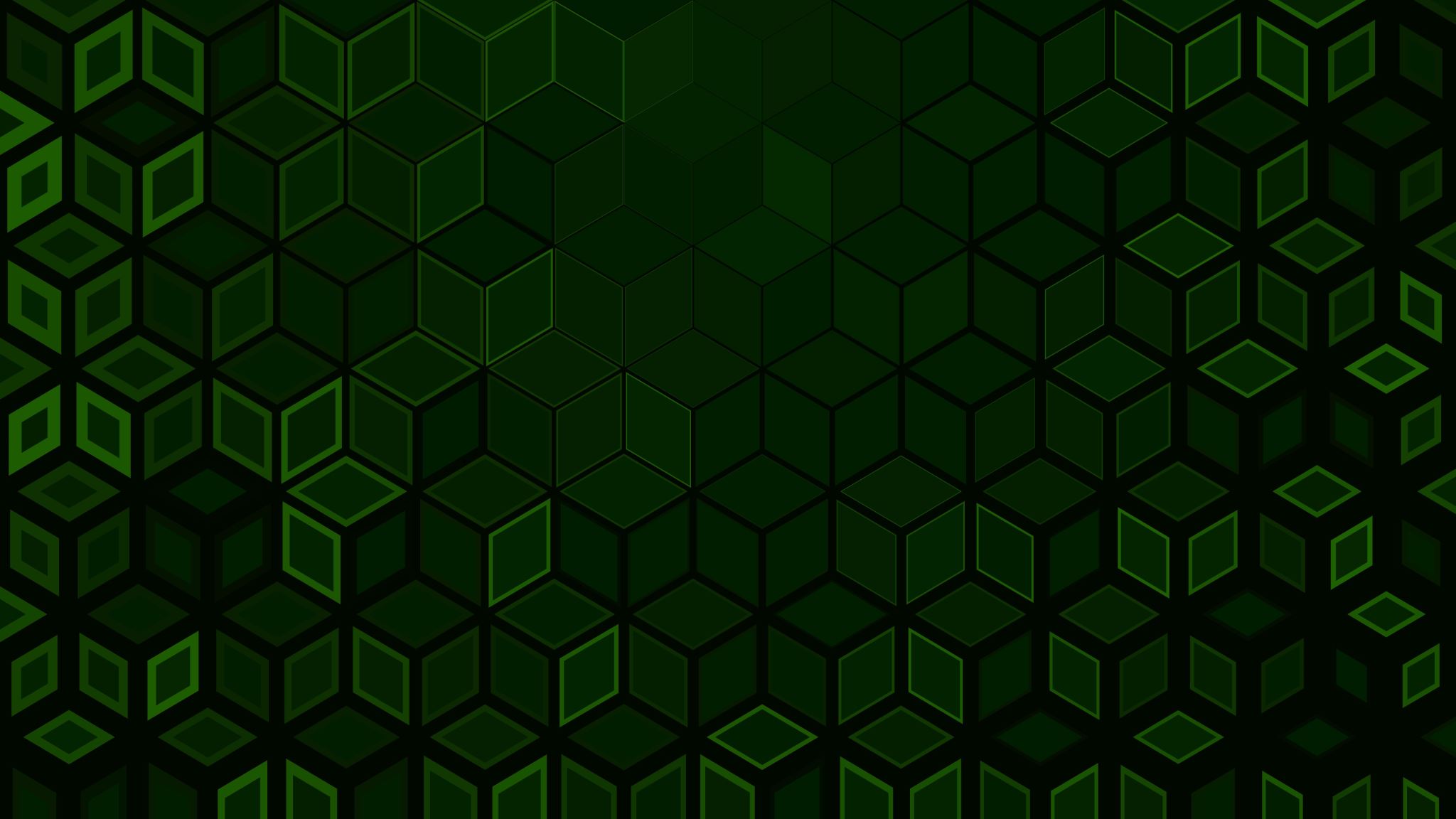 Strunatci
RNDr. Petra Křížková
Kmen: Strunatci (Chordata)
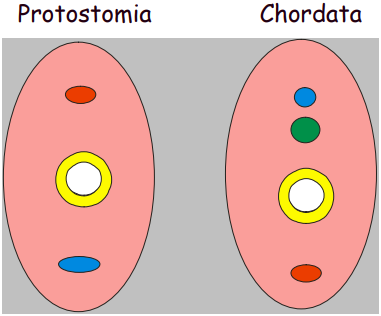 Vnitřní kostra – základem struna hřbetní
Entodermálního původu
Trubicovitá nervová soustava na hřbetní straně
Mícha a mozek
Ektodermálního původu
Žaberní štěrbiny s dýchací funkcí
Cévní soustava uzavřená
Trávicí soustava trubicovitá
Pravý ocas
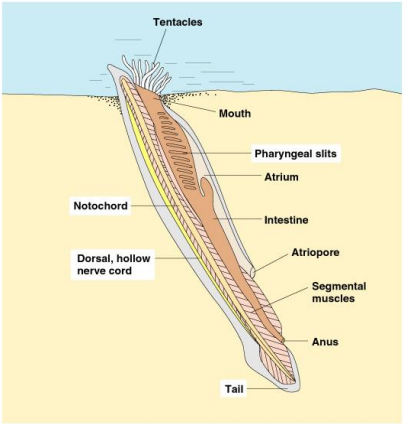 Bezlebeční (Cephalochordata)
Chorda v larválním stádiu i v dospělosti
Začíná již v předním konci hlavy
Kopinatec plžovitý
Mikrofágové
Mícha se smyslovými buňkami
Žeberní tepny se stažitelnými váčky
Gonochoristé
Obratlovci (Vertebrata)
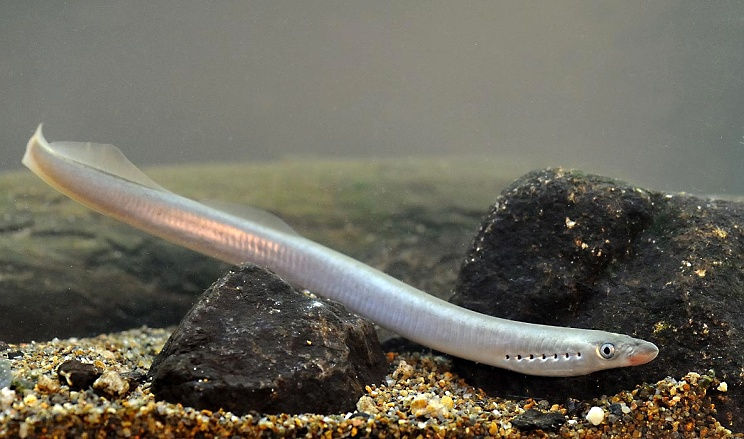 Třída: Mihule
Hadovité tělo s ploutevním lemem
Kostra chrupavčitá
Tření jednou za život
Larva minoha
Vyžadují čistou vodu
Dospělci parazitičtí nebo potravu nepřijímají
Mihule říční
Mihule potoční (ohrožený druh)
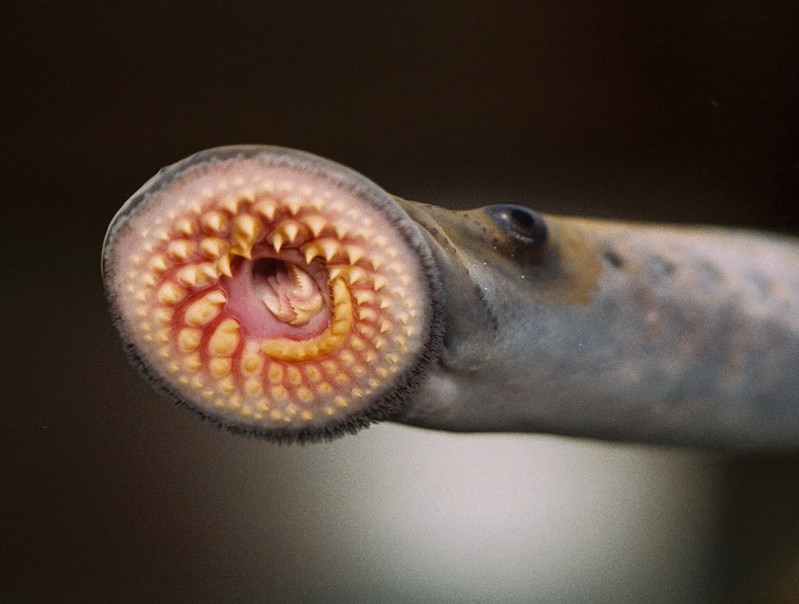 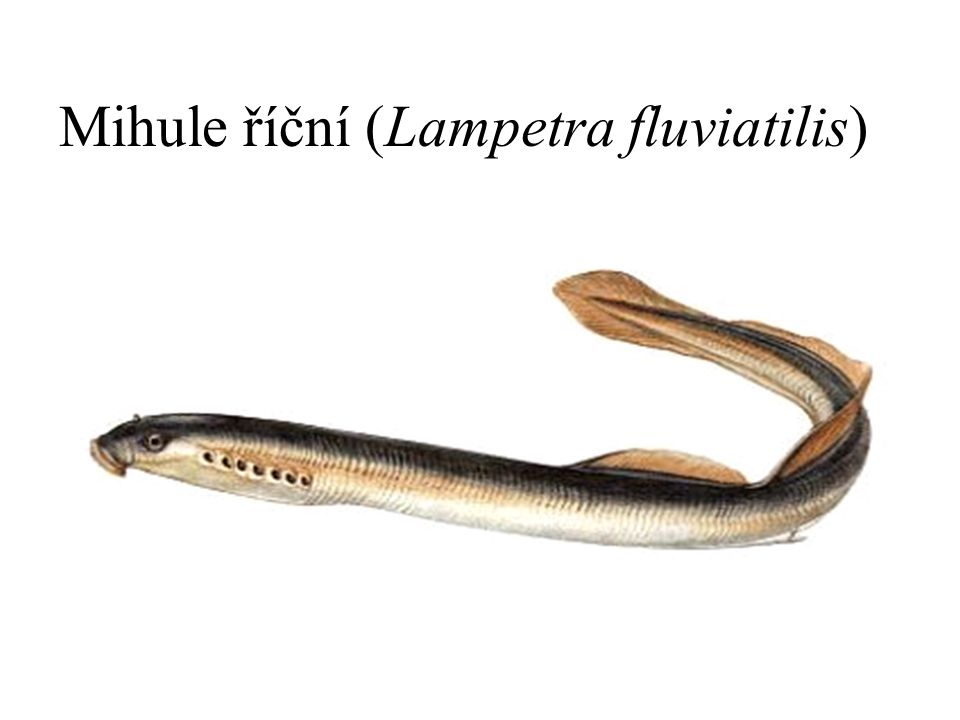 Třída: Paryby (Chondrichthyes)
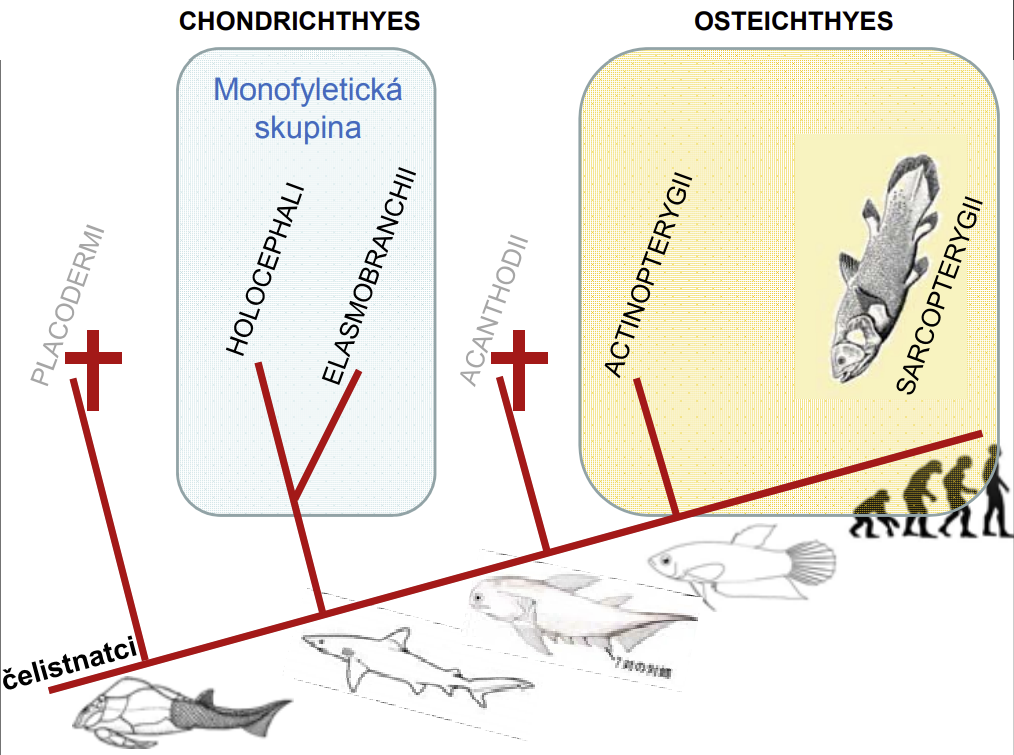 Vnitřní kostra chrupavčitá
Většinou draví
Rostrum
Několik řad zubů přeměnou plakoidních šupin
Ohrožené druhy komerčním lovem

Žraloci a Rejnoci – dlouhověcí, rozvinuté nevizuální smysly
Chiméry – mořské dno
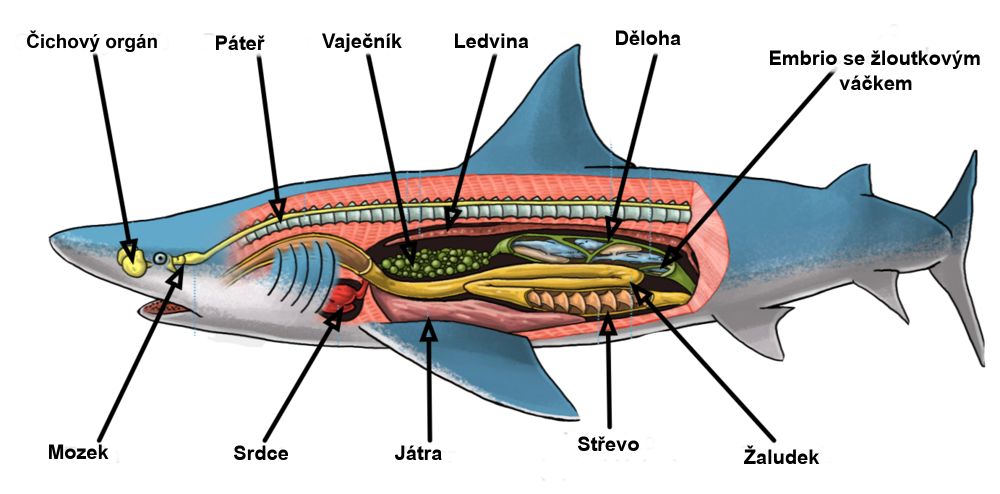 Morfologie a anatomie
Nově čelisti s dorůstajícími plakoidními šupinami
Dvoudílné srdce
Nepohyblivá žábra, spirakulum
Velká játra s vysokým obsahem oleje – hydrostatický orgán
Vnímání elektrických podnětů
Oplození vnitřní – vejcorodí i živorodí

Většinou K-stratégové
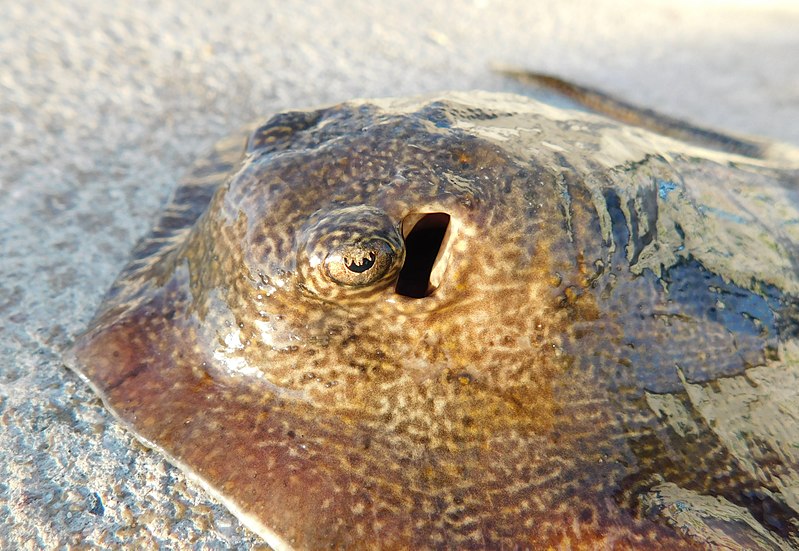 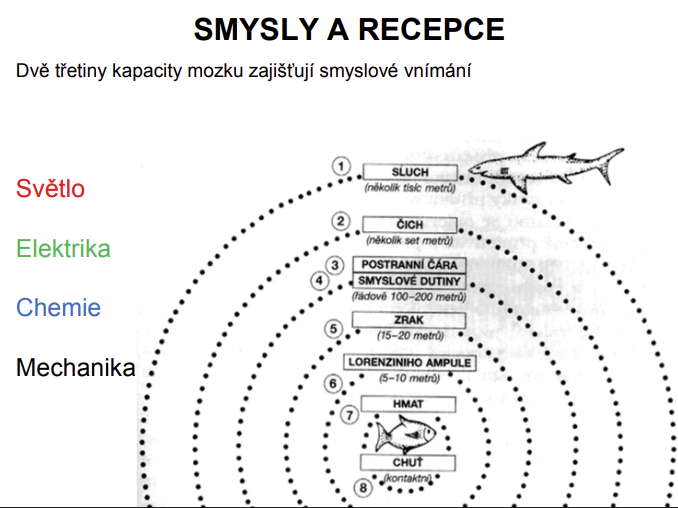 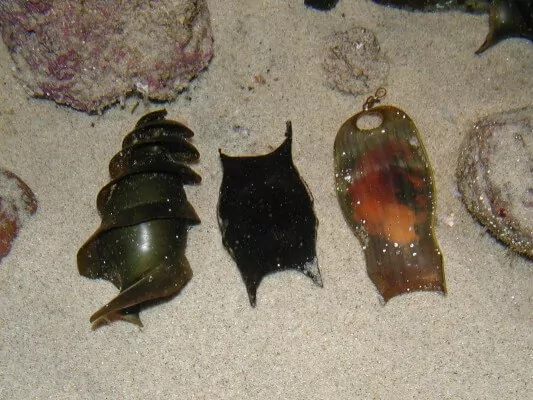 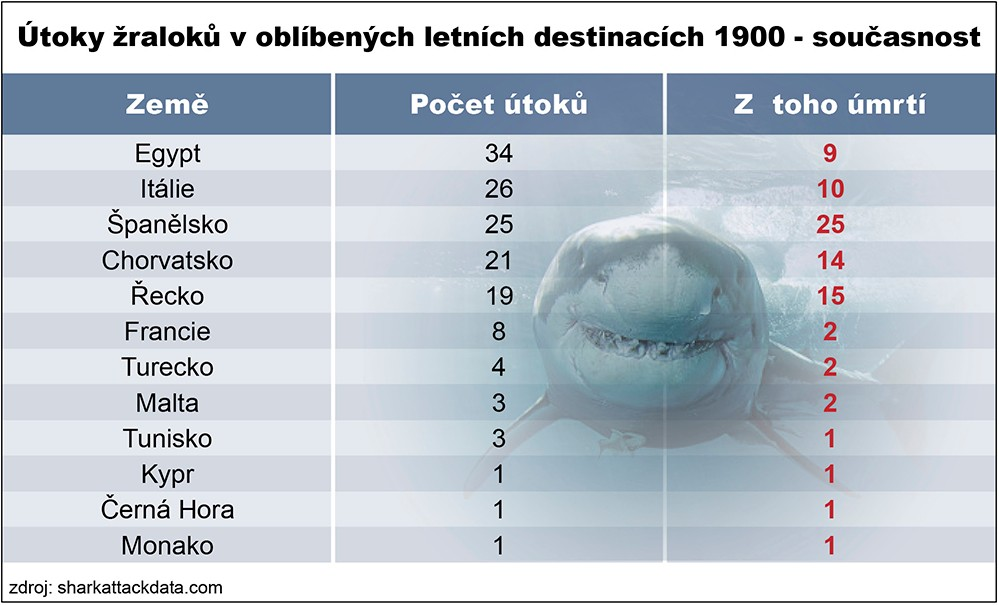 Nebezpečí
Většina útoků je vyprovokovaná
většinou připlavou zezadu  snažit se být čelem ve vertikální poloze s nohama u sebe, snažit se odstrčit stranou


Nebezpečí pro žraloky:
Silný lovný tlak ze strany člověka (přes 100mil ks/rok) 
Vysoká poptávka po žraločích ploutvích ($$$) 
Uloveným žralokům jsou „pouze“ odděleny ploutve
https://fb.watch/rcUpEKechO/
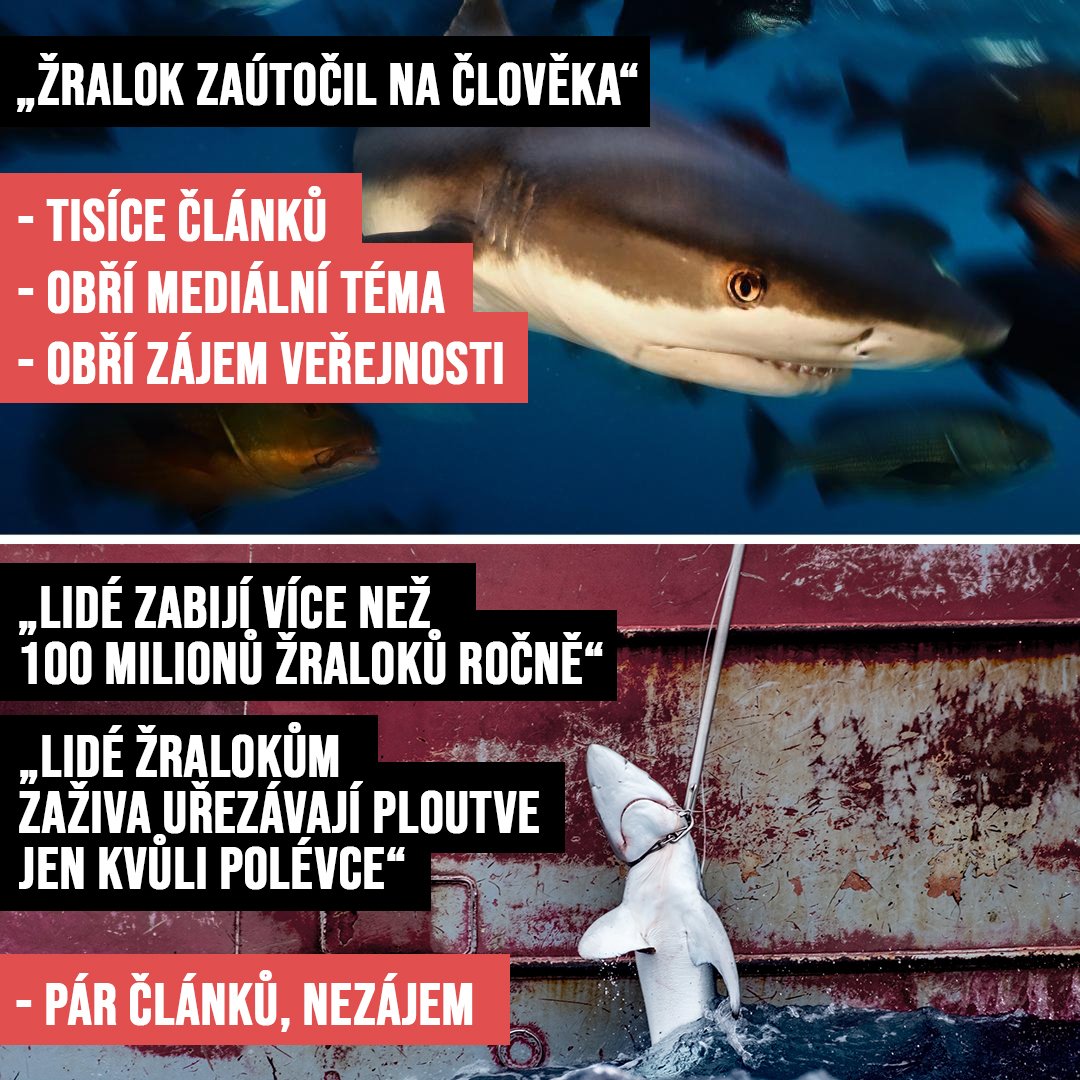 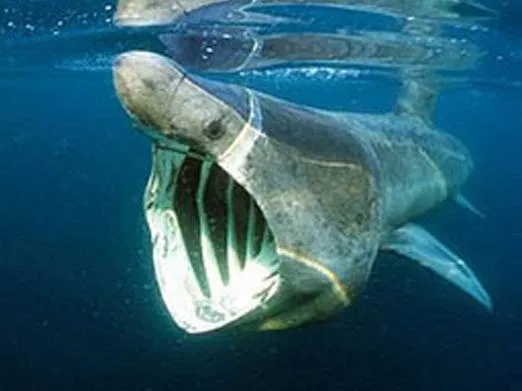 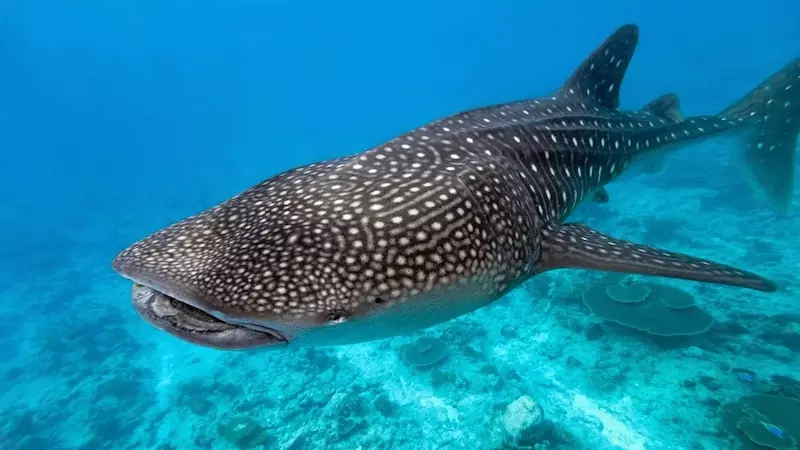 Řád: Žraloci
Máčka skvrnitá (evropské břehy)
Žralok kladivoun
Žralok bílý
Žralok veliký (planktonofág)
Pilonos japonský
Žralok obrovský (ohrožený)






Rozšíření žraloka bílého
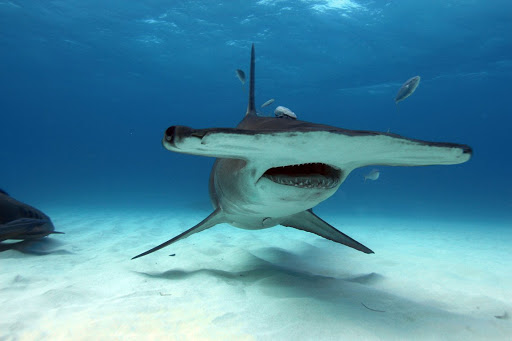 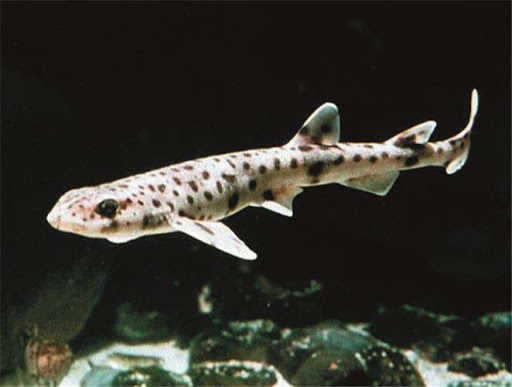 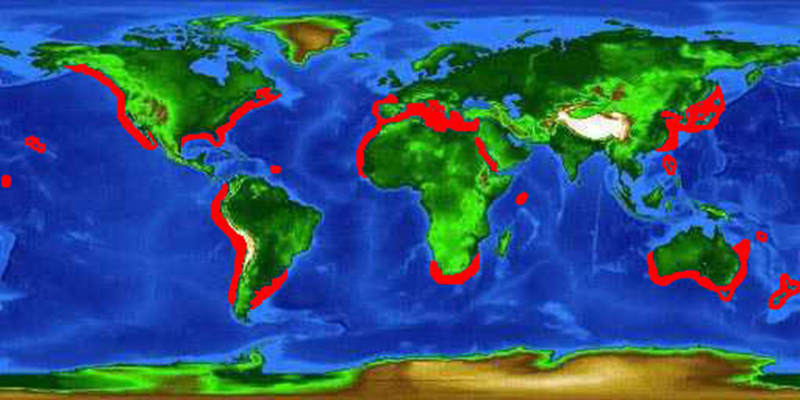 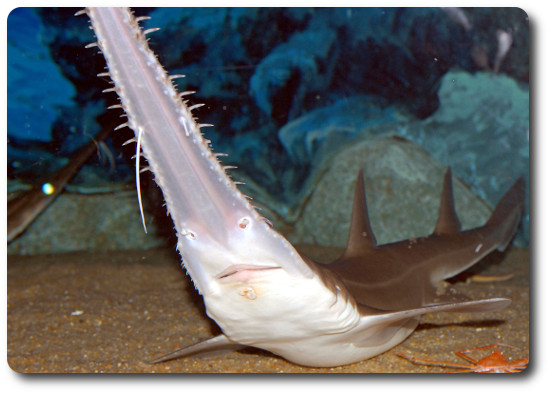 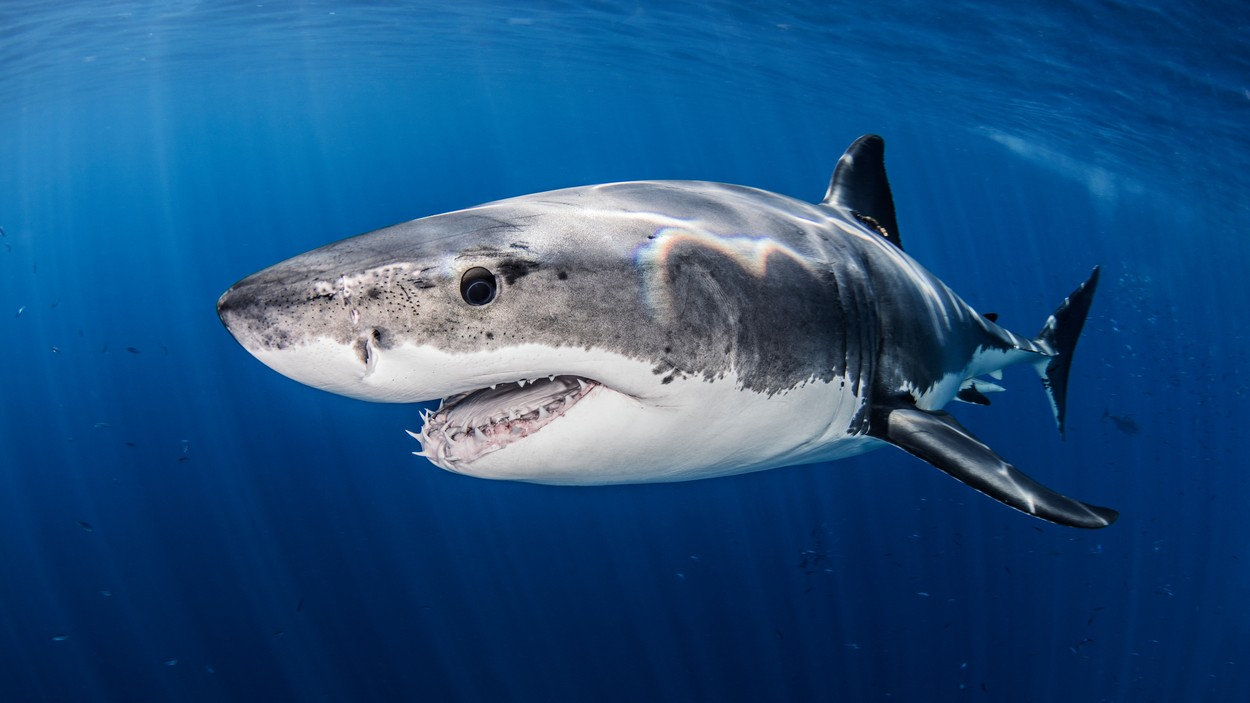 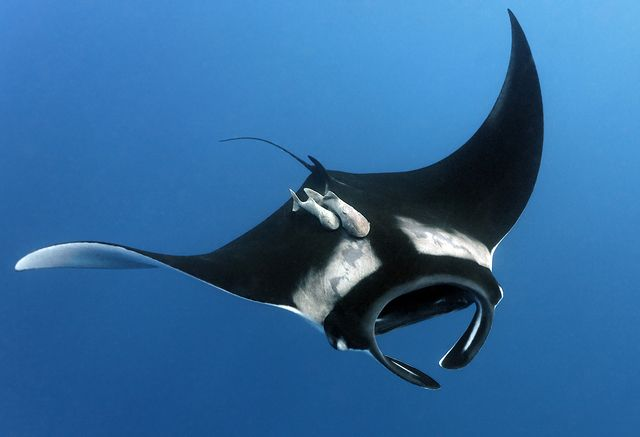 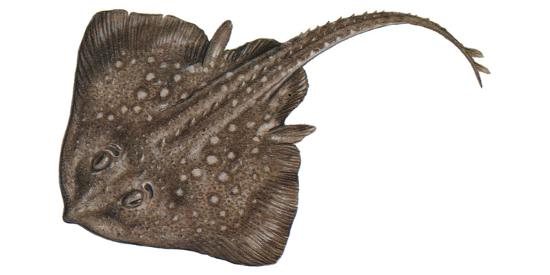 Řád: Rejnoci
Ploché tělo, pohyb u dna
Ploutve srostlé v lem

Piloun obecný (přechod od žraloka)
Rejnok ostnatý (evropské moře)
Taštičky rusalek
Trnucha obecná (jedová žláza)
Parejnok elektrický (až 300 V)
Manta atlantská

Řád: Chiméry
Chiméra podivná
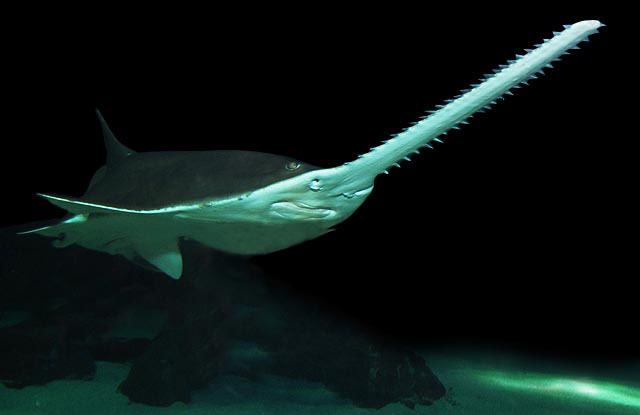 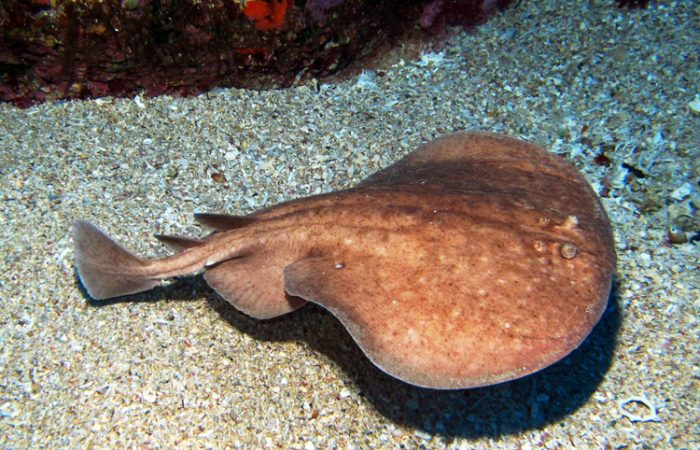 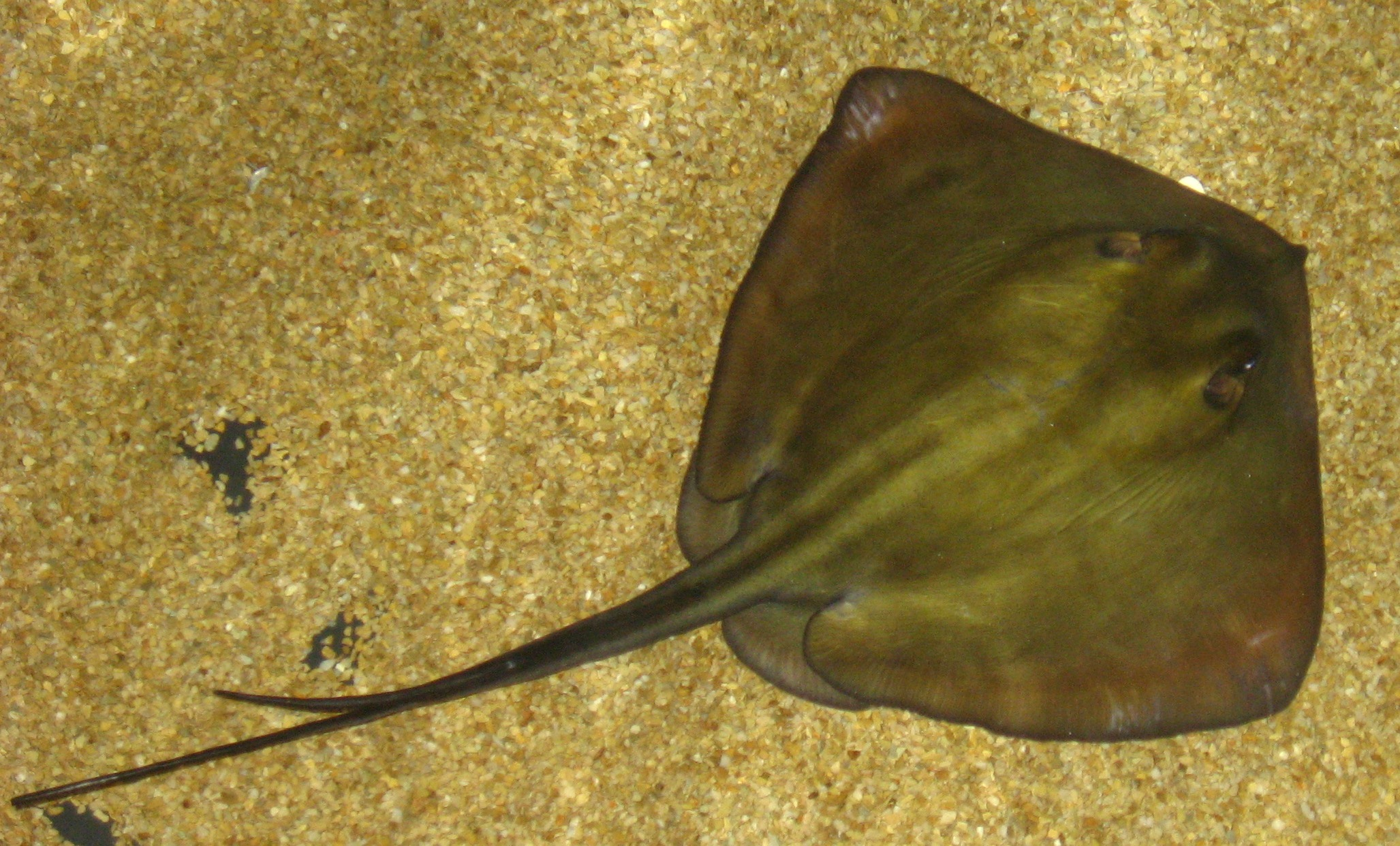 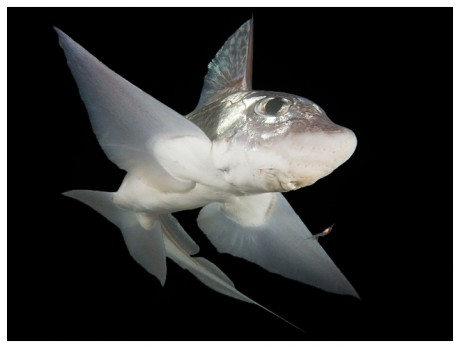 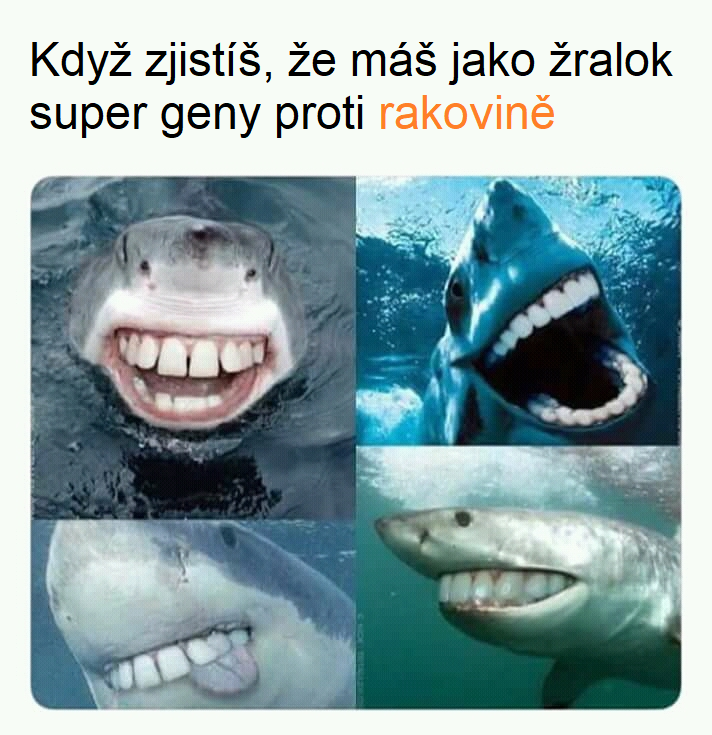 https://www.bbc.com/news/newsbeat-47291697
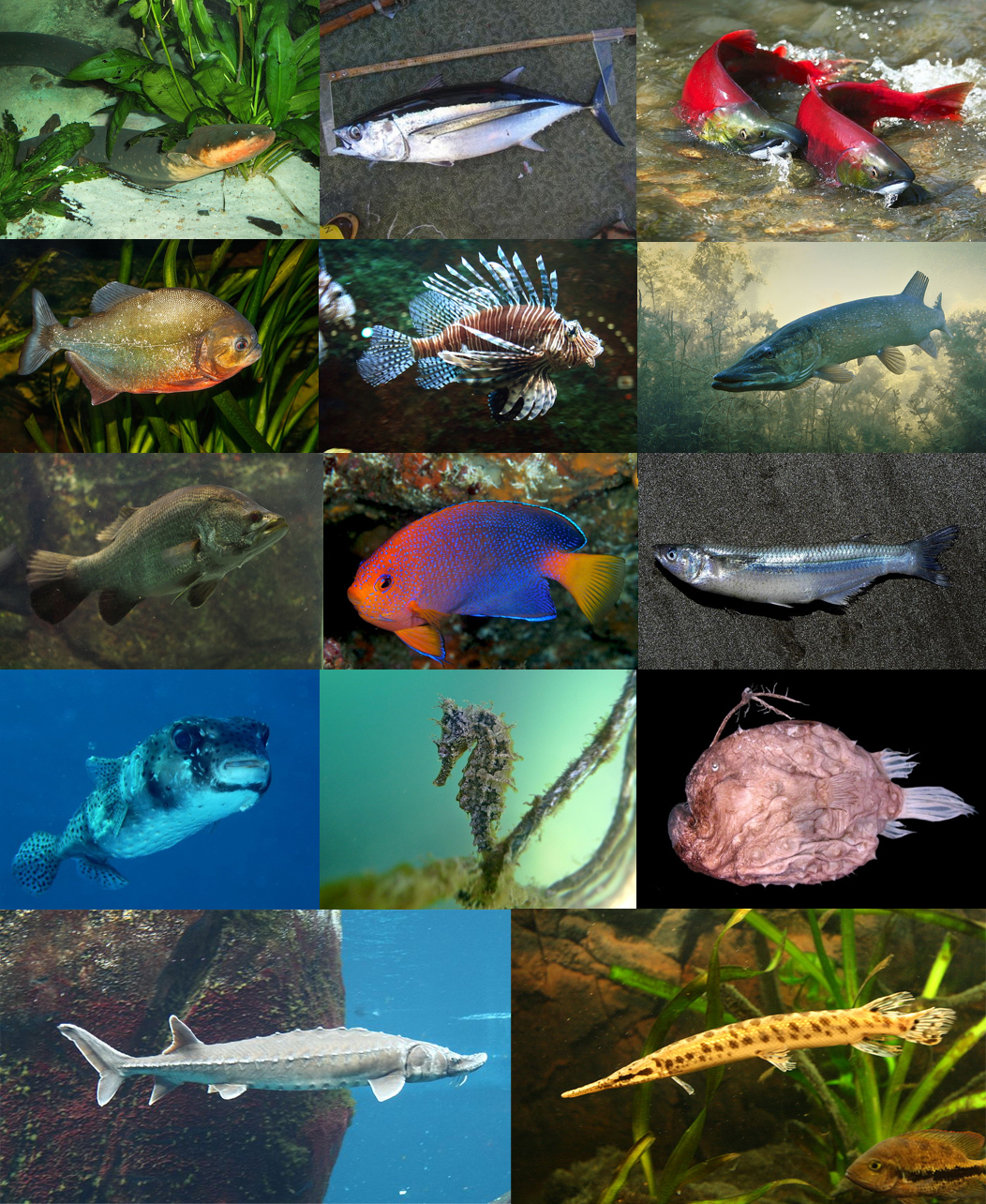 Třída: Paprskoploutví (Actinopterygii)
Druhově nejpočetnější třída obratlovců
Kostěné šupiny 
Žaberní dutina kryta skřelemi
Párový čichový orgán
Postranní čára
Plynový měchýř - hydrostatická funkce
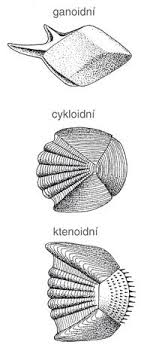 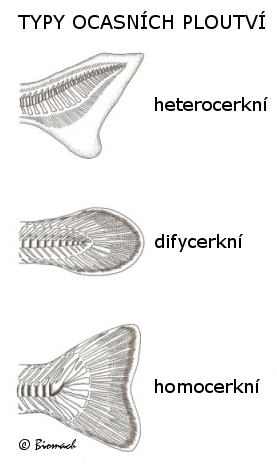 Morfologie
Torpédovité tělo, různé modifikace
Šupiny a sliz na povrchu těla
Chorda v podobě čoček mezi amfocélními obratli 
Myomery bočního svalu ve tvaru W
Žaberní lupínky na žaberních obloucích 
Srdce venózní 1+1
Ledviny opistonefros s primárními močovody
Oplození vnější, výjimečně kopulační orgán 
Jikry, mlíčí, trdliště, tření
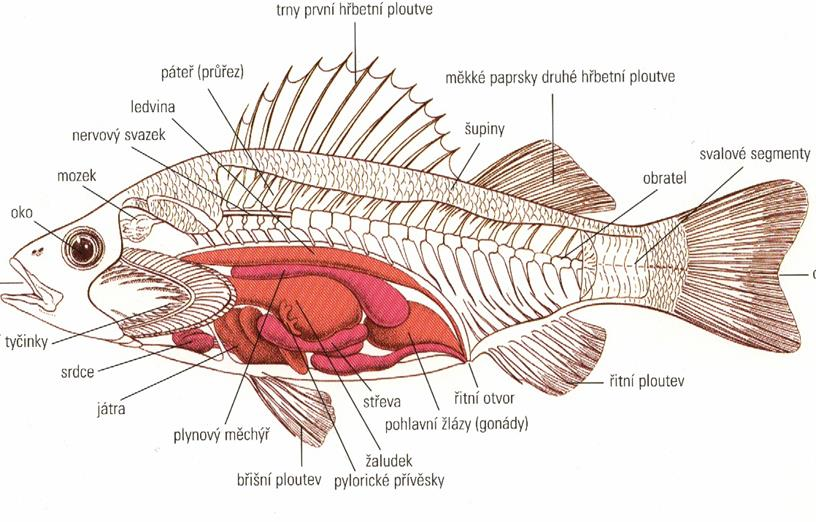 Strategie ryb
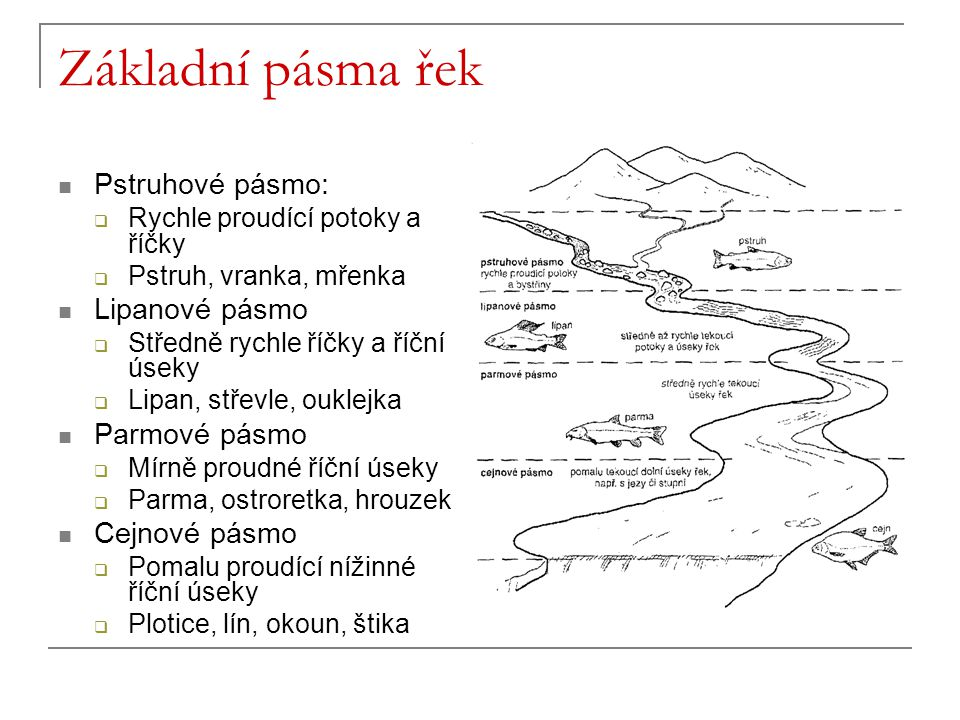 Monocyklické a polycyklické druhy (tření jednou či vícekrát)
Sladkovodní, mořské, tažné, ryby brakických vod
Členění vodních toků:

Většina R-stratégové
Díky znečištění několik druhů ohroženo
Hrozba zavlečení druhu akvaristy
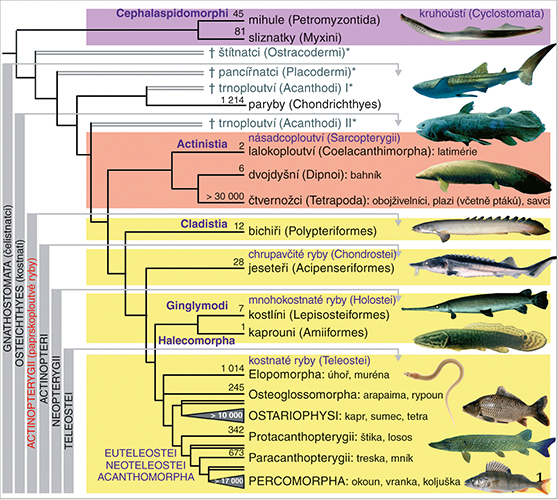 Přehled
Chrupavčití
Řád: Jeseteři
Kostnatí
Řád: Holobřiší
Řád: Bezostní
Řád: Máloostní
Řád: Trnobřiší
Řád: Sumci
Řád: Štikotvární
Řád: Lososotvární
Řád: Hrdloploutví
Řád: Ostnoploutví
Řád: Volnoostní
https://ziva.avcr.cz/files/ziva/pdf/skryta-rozmanitost-pod-vodni-hladinou-evoluce-druh.pdf
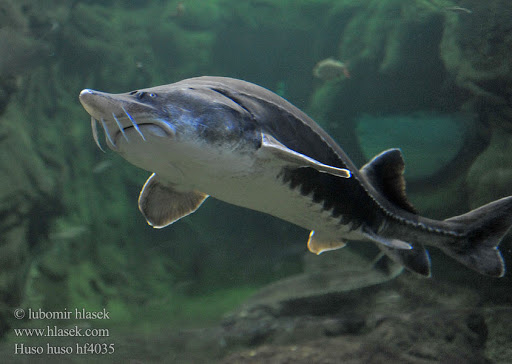 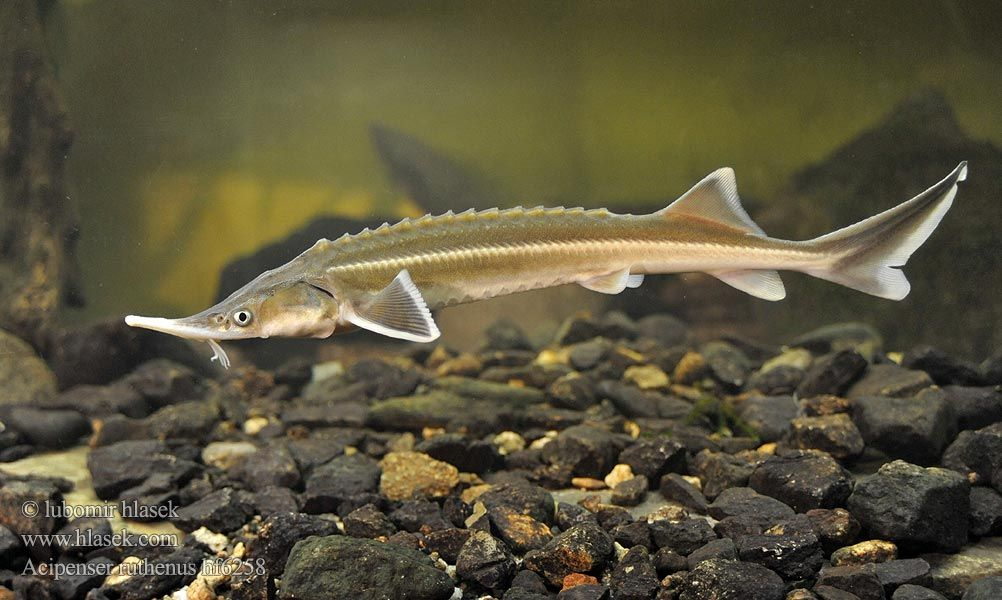 ChrupavčitíŘád: Jeseteři
Některé znaky paryb
Kostra chrupavčitá, chorda po celý život
Rostrum
Dlouhověké druhy
Loveny pro kaviár i chutné maso – ohroženi
Jeseter velký 
Evropské břehy
Jeseter malý 
Dunaj, Tisa, Váh, Morava, Dyje
Vyza velká 
Černé a Kaspické moře
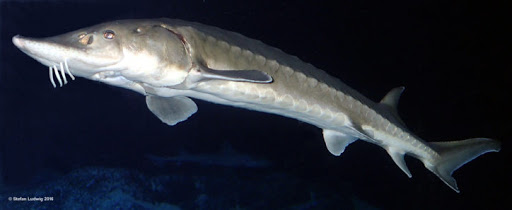 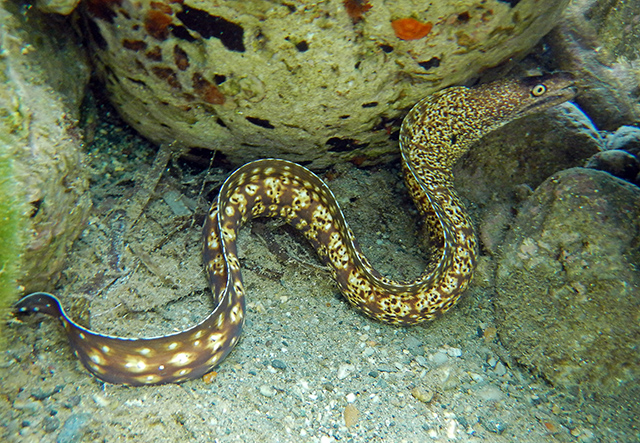 KostnatíŘád: Holobřiší
Liché ploutve srůstají v lem
Hadovité vlnění těla
Jedovaté ichthyotoxiny
Úhoř říční
Trdliště v Sargasovém moři
V ČR uměle vysazován
Muréna obecná
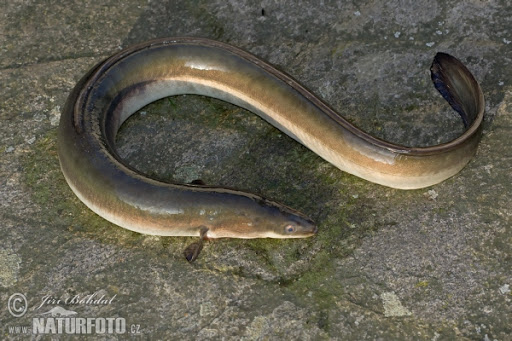 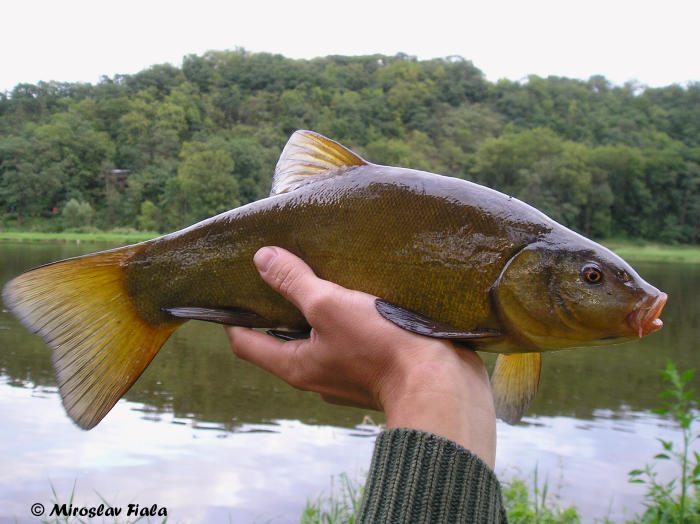 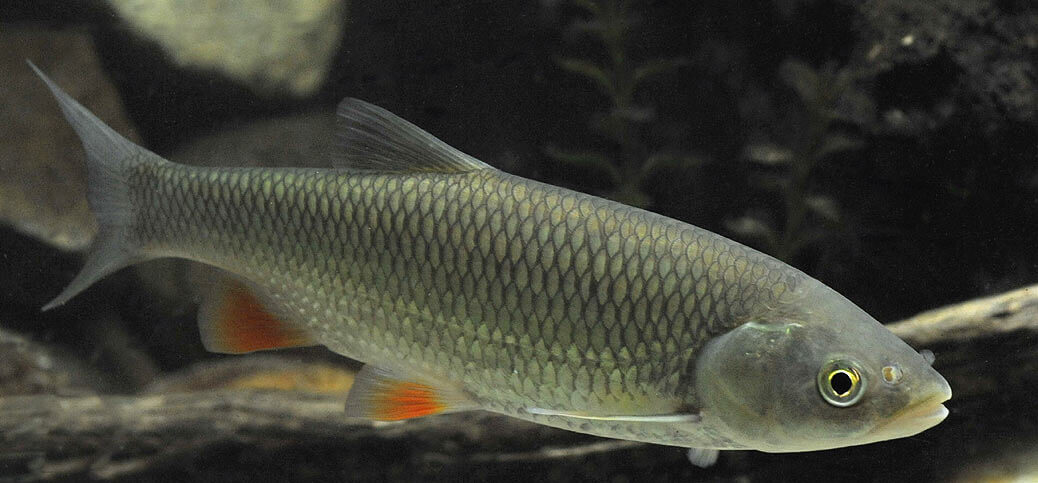 Řád: Máloostní
Kaprovití
Sladké vody, cykloidní šupiny
Bezzubá ústa, požerákové zuby

Plotice obecná (červené oči, červené břišní ploutve)
Jelec tloušť (temně vroubené velké šupiny)
Střevle potoční (drobná, chráněná)
Bolen dravý (široká ústa, spodní „předkus“)
Lín obecný (drobné zelené šupiny, hladký, dva fousky)
Parma obecná (olivově zelená, 4 vousy)
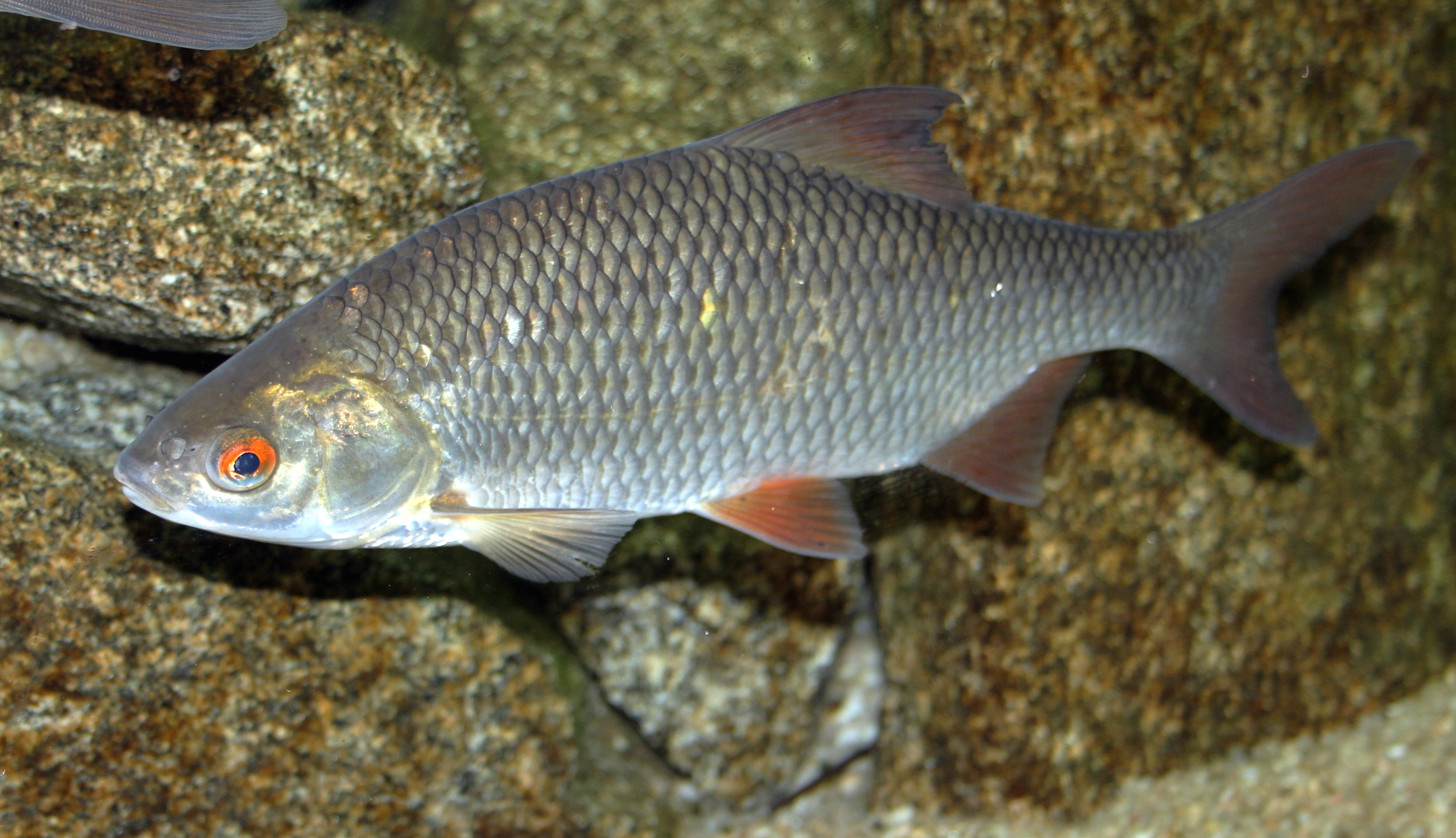 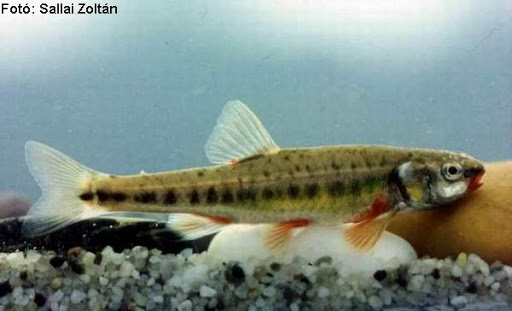 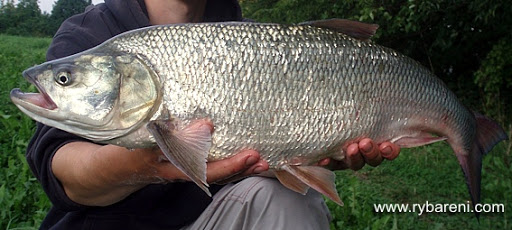 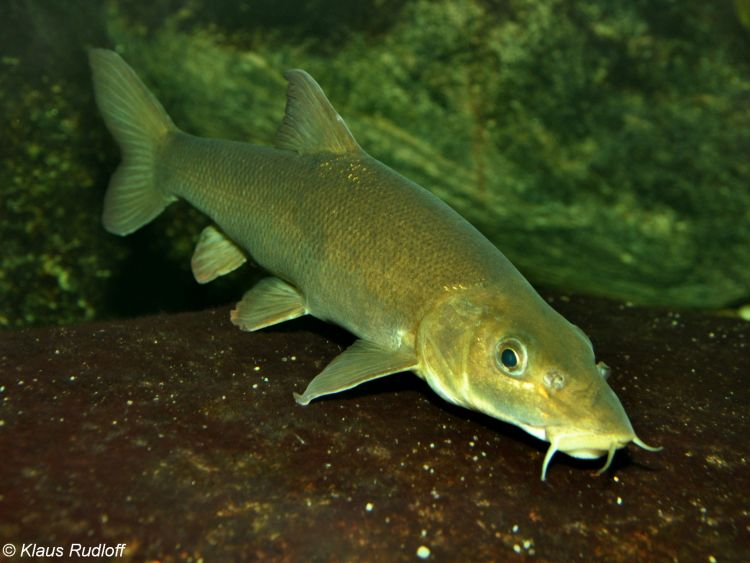 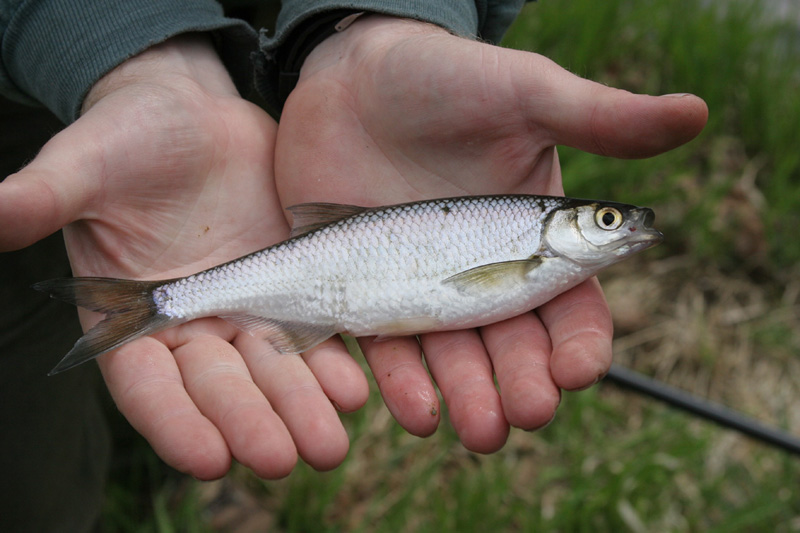 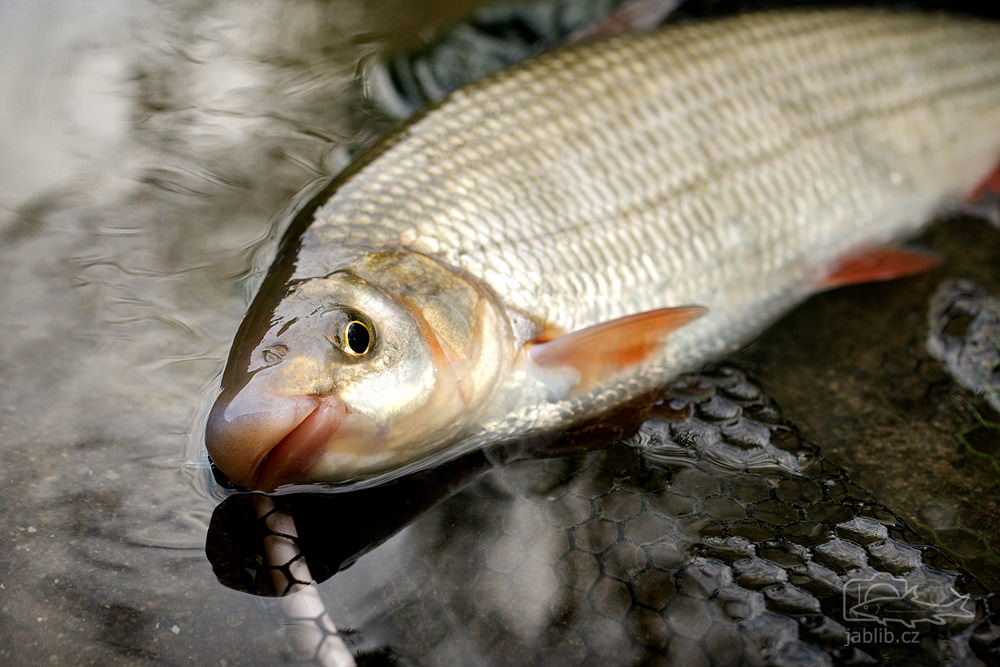 Řád: Máloostní
Kaprovití

Ostroretka stěhovavá (velké oči, rovná ústa a velký horní pysk)
Hrouzek obecný (protažený ocas, dva vousky, řada tmavých skvrn)
Ouklej obecná (rovný zelenavý hřbet )
Cejn velký (vysoké tělo, široká řitní ploutev
Karas obecný (drobnější kapr, bez vousů, vytlačován karasem stříbřitým)
Kapr obecný (divoký je protáhlý, na průřezu kruhovitý, dva vousky)
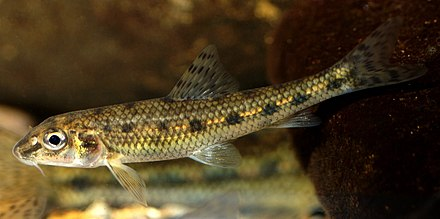 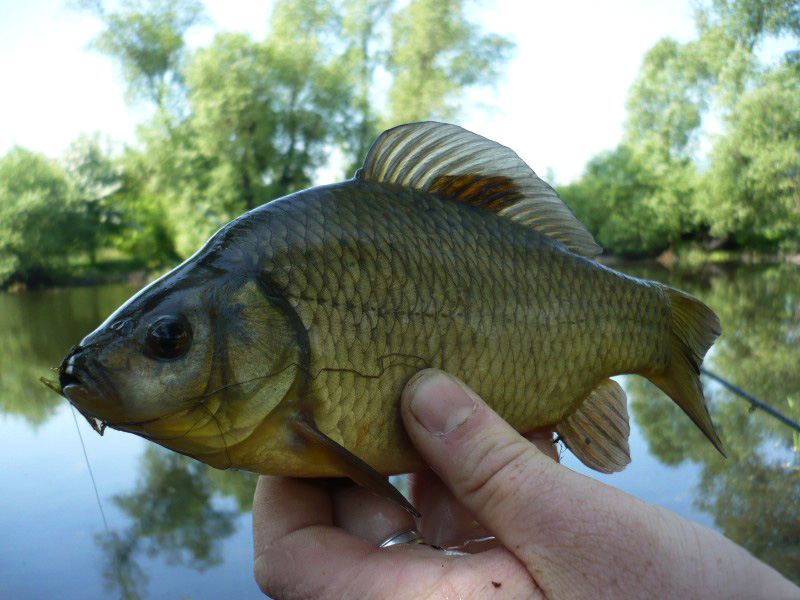 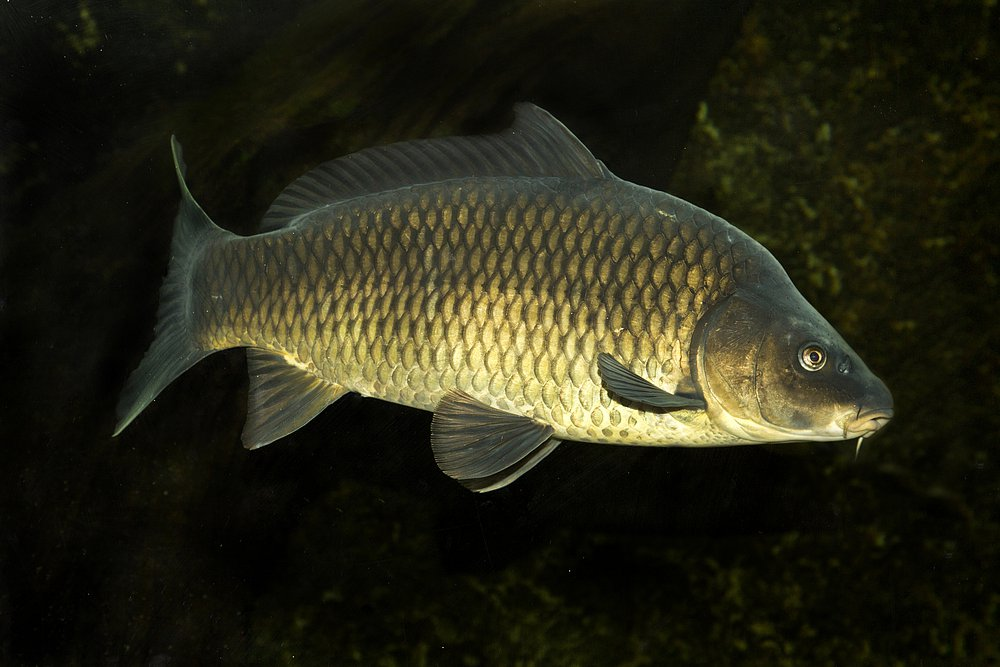 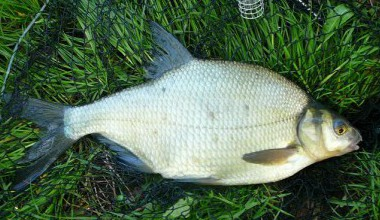 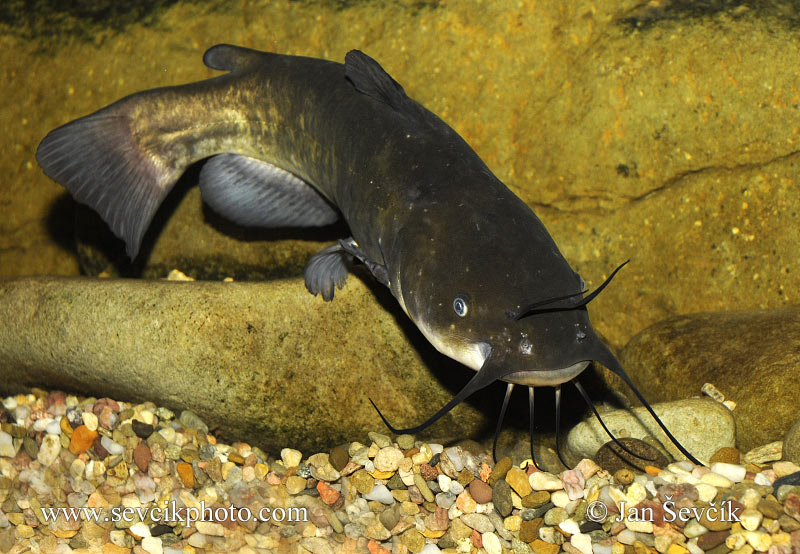 Řád: Sumci
Péče o potomstvo
Břišní ploutve podepřené trnem
2-4 páry vousů

Sumeček americký (zavlečen do Evropy)
Sumec velký (největší naše ryba)
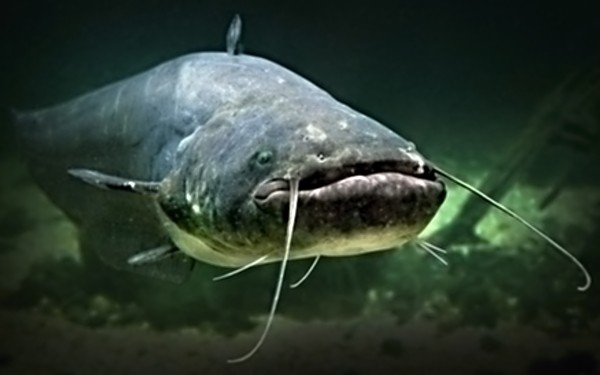 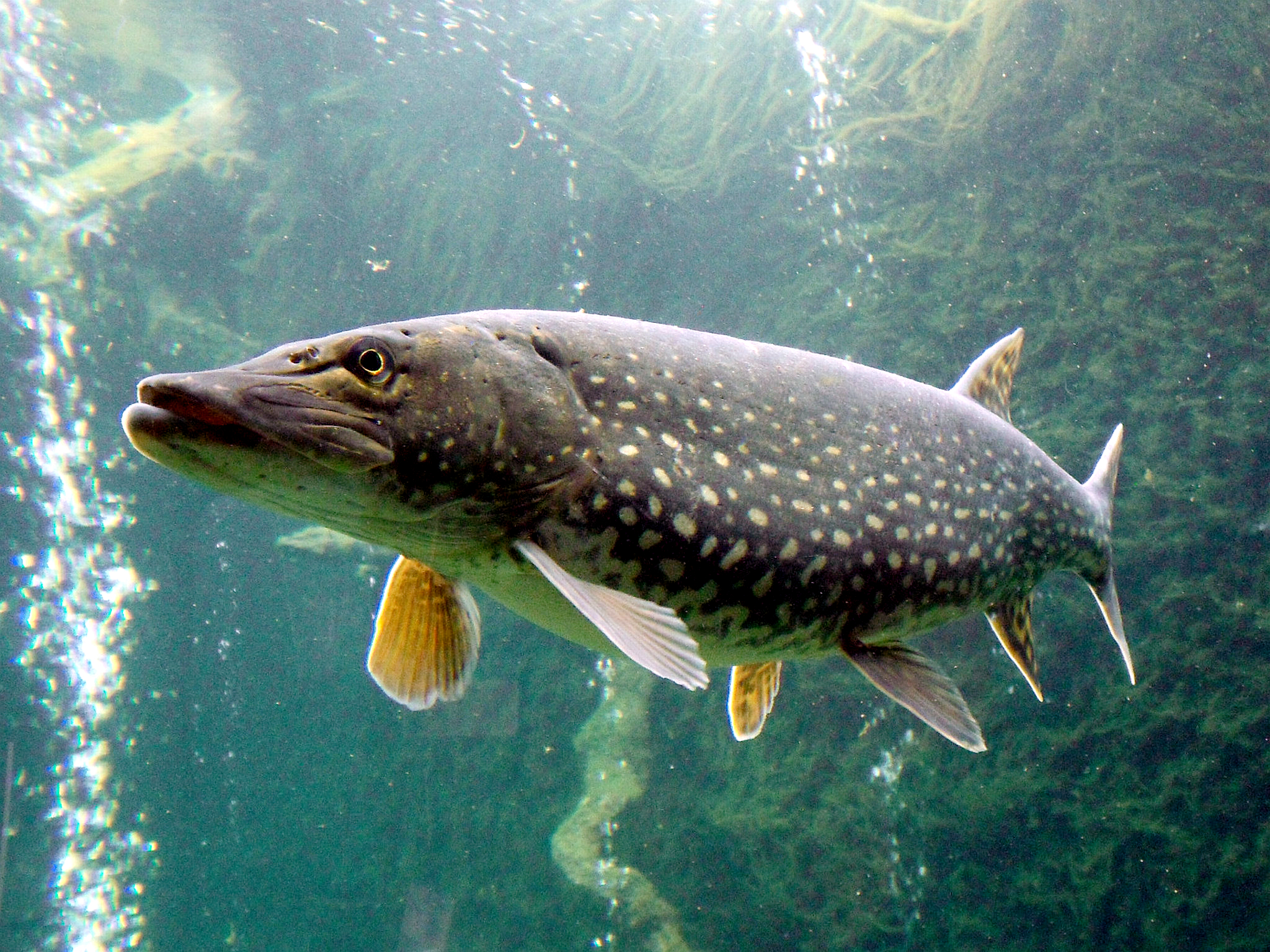 Řád: Štikotvární
Sladkovodní
Protáhlé tělo
Ozubené čelisti
Hřbetní a řitní ploutev posunuta vzad

Štika obecná (agresivní vůči sobě, stojaté vody, velmi hbitá)
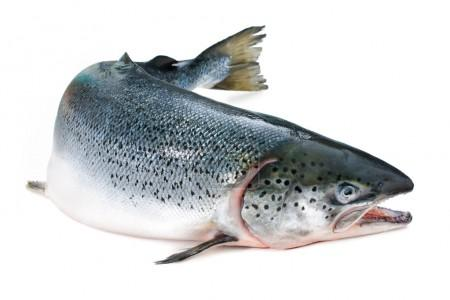 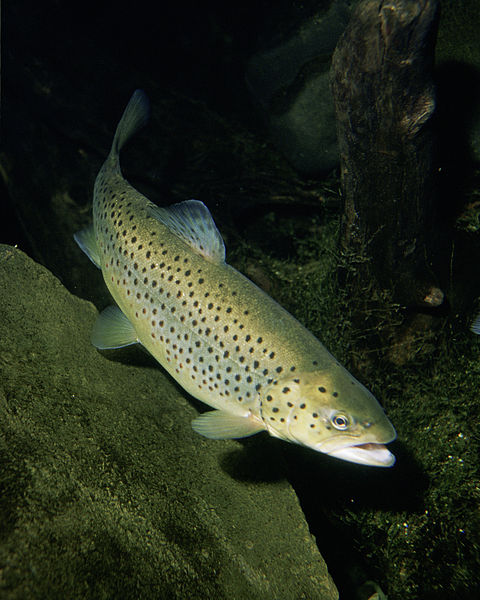 Řád: Lososotvární
Dravé a pohyblivé ryby
Typická tuková ploutvička za hřbetní ploutví
Barevně rozlišená pohlaví
Losos obecný 
mořský, trdliště v řekách
Pstruh obecný 
čisté a prokysličené prameny řek, stálý pokles
Lipan podhorní 
vysoká hřbetní ploutev, stálý pokles
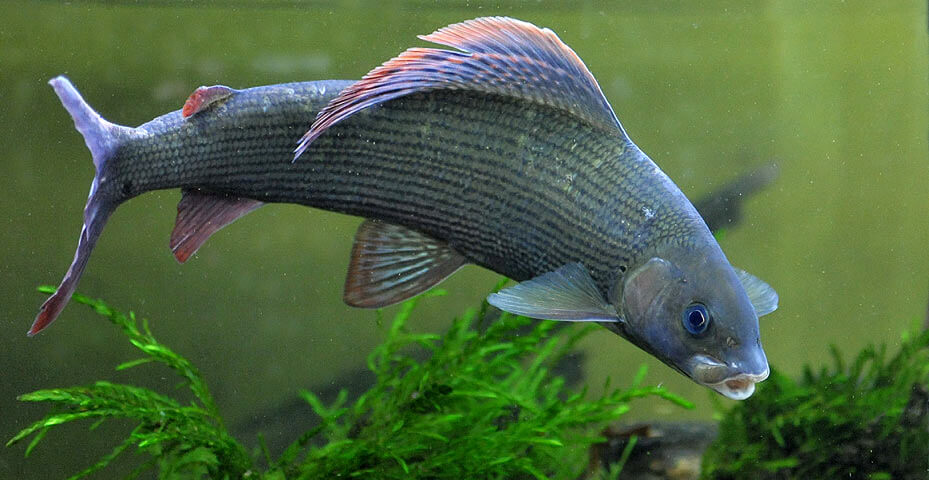 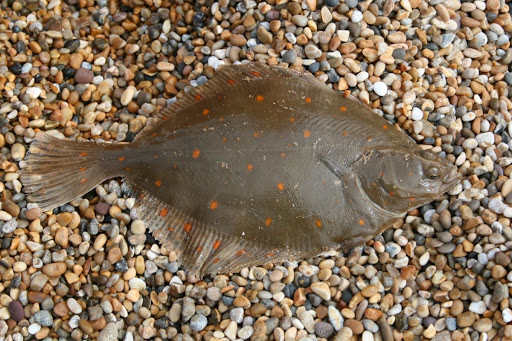 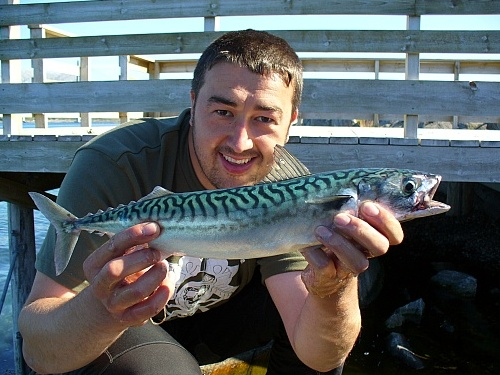 Řád: Ostnoploutví
Nejpočetnější 
Ktenoidní šupiny
Trny na ploutvích

Slunečnice pestrá (zelenooranžová)
Okoun říční (hnědočerné příčné pruhy)
Candát obecný (velká ústa, až 80 cm)
Makrela obecná (úzká ocasní ploutev, malé ploutvičky za hřbetní a řitní ploutví)
Tuňák obecný (trnité ploutvičky)
Platýs bradavičnatý (zploštělý a asymetrický)
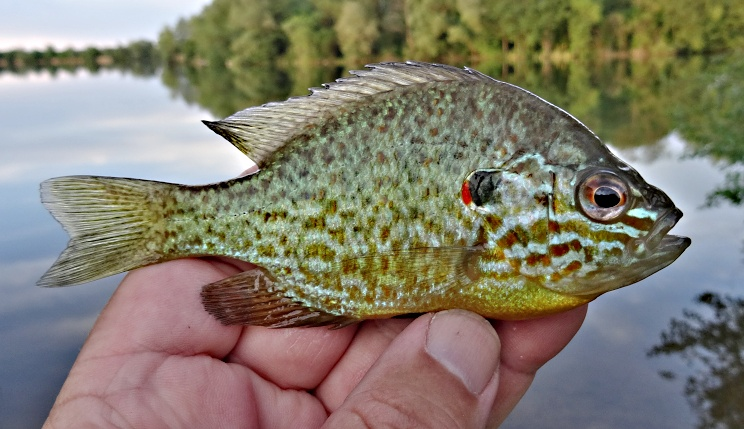 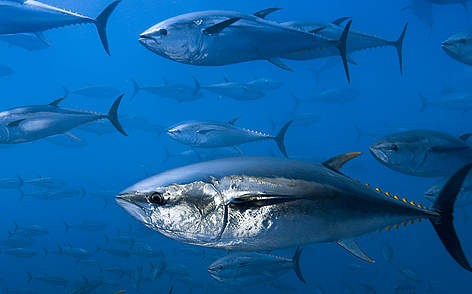 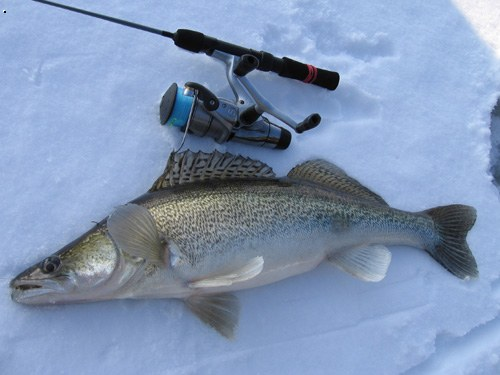 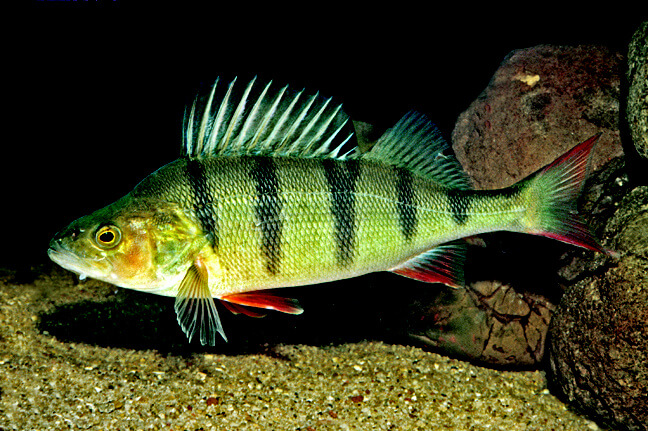 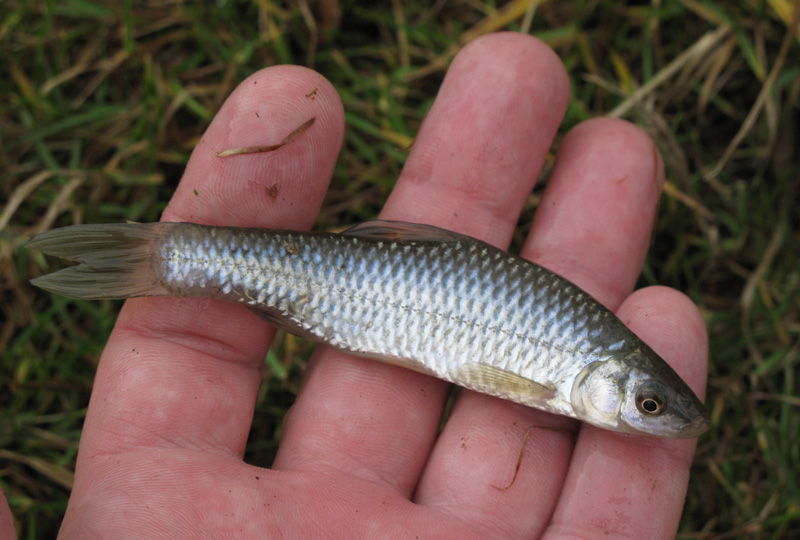 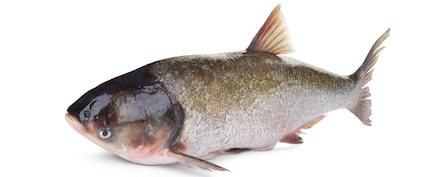 Nepůvodní druhy ryb v ČR
Siven americký
Pstruh duhový
Tolstolobik bílý
Karas stříbřitý
Střevlička východní
Koljuška tříostná

http://www.casopisveronica.cz/clanek.php?id=1898 
https://www.casopis.ochranaprirody.cz/z-nasi-prirody/nepuvodni-druhy-ryb/ 
https://ziva.avcr.cz/files/ziva/pdf/nase-nepuvodni-a-invazni-druhy-ryb.pdf
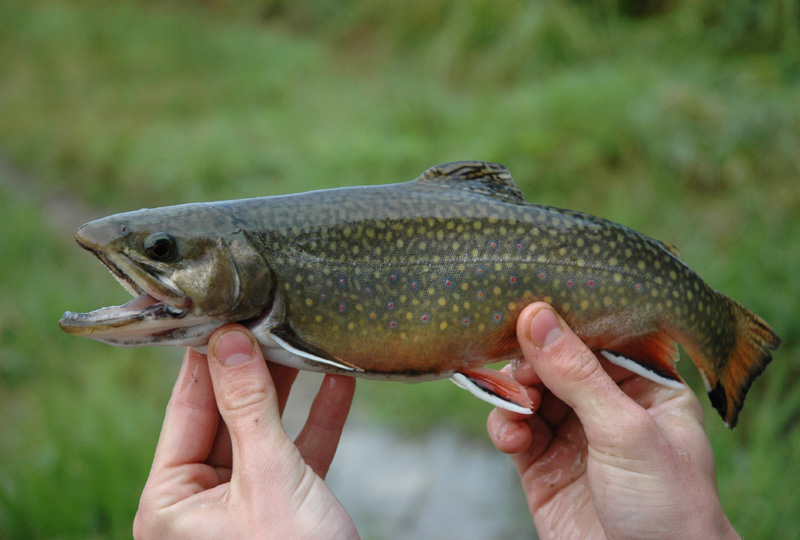 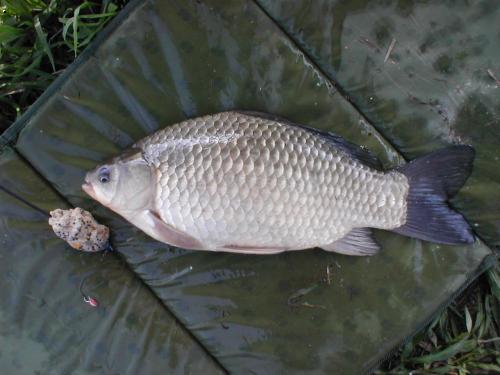 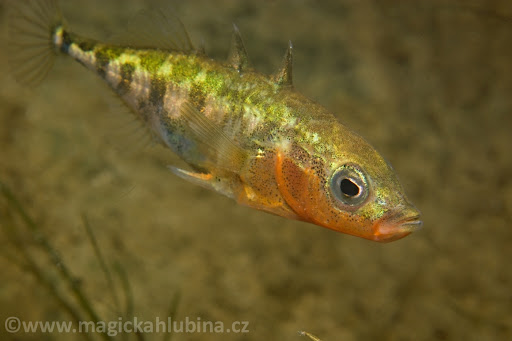 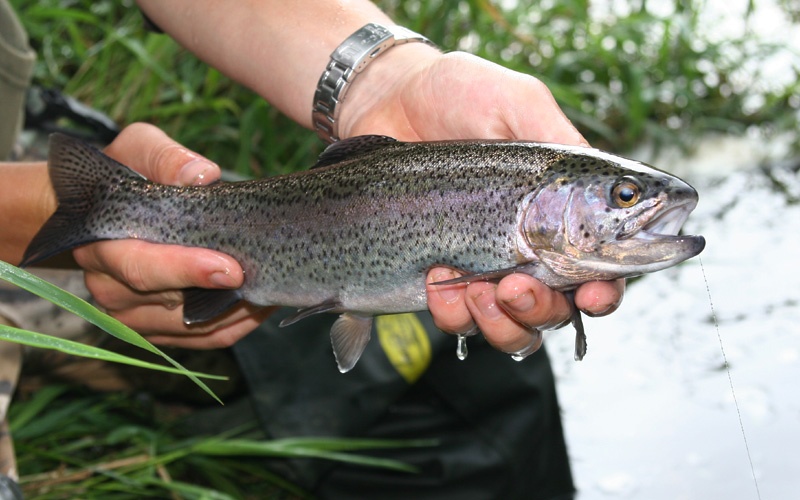 K dalšímu čtení…
https://ekolist.cz/cz/zelena-domacnost/rady-a-navody/vyhynou-morske-ryby-kvuli-nasi-zdrave-strave 
https://www.chytej.cz/clanky/2002/cerveny-seznam-ryb-a-mihuli-cr/ 
https://www.idnes.cz/ekonomika/domaci/ryby-treska-rybolov-ekologie-neziskovky.A190417_143337_ekonomika_rts 
https://vesmir.cz/cz/on-line-clanky/2014/07/o-cem-mlci-ryby.html 

https://vodnitoky.ochranaprirody.cz/migrace-ryb-a-rybi-prechody-migrace-ryb/ 
Tip na výlet – dům moře ve Vídni
https://www.wien.info/cs/vid%C4%9Bt-a-za%C5%BE%C3%ADt/pametihodnosti/d%C5%AFm-mo%C5%99e-357900
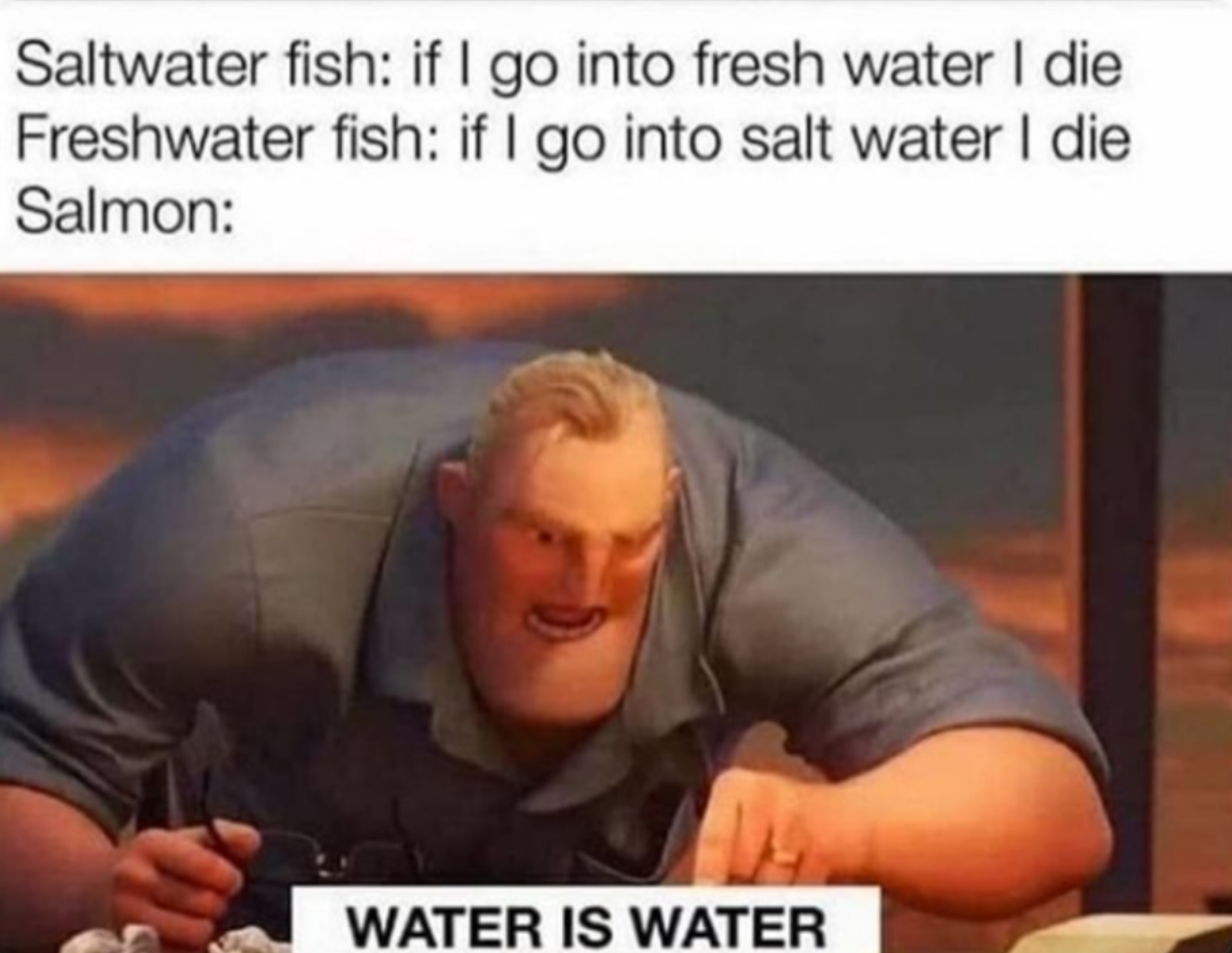 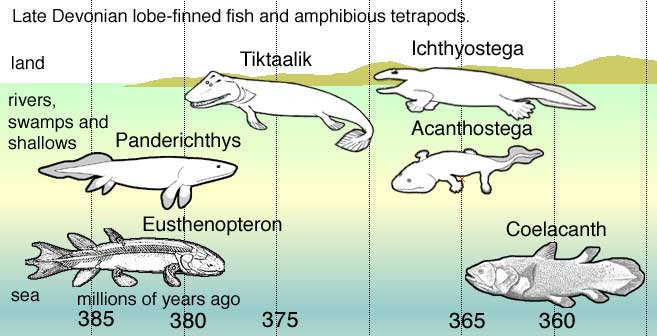 Třída: Svaloploutví (Sarcopterygii)
Kdysi hojně vyskytující se
Čichové jamky propojeny s dutinou ústní
Ploutvovité násadce na končetinách
Lalokoploutví (výchozí skupina čtvernožců)
Dvojdyšní

Latimérie podivná
Velice přísně chráněná
Pobřežní skaliska v hloubce
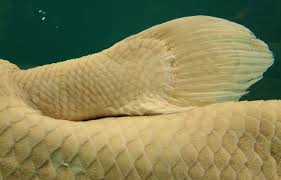 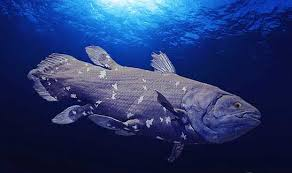 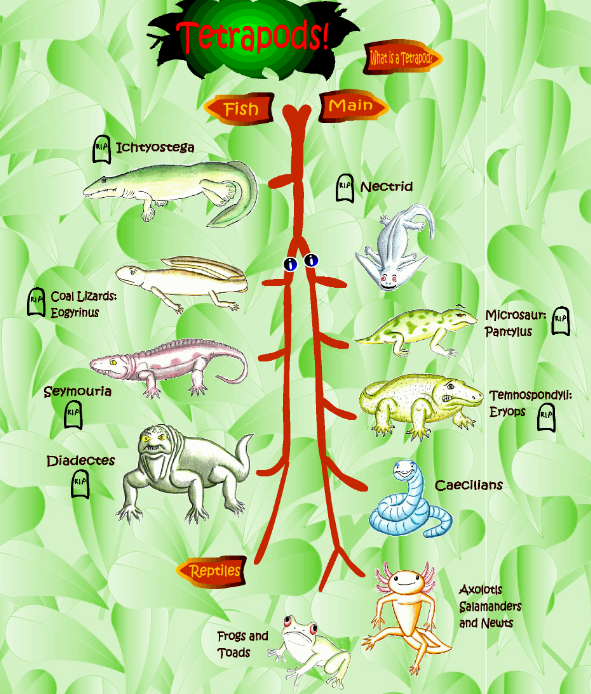 Čtvernožci (Tetrapoda)
Obojživelníci (Lissamphibia)
Vývoj
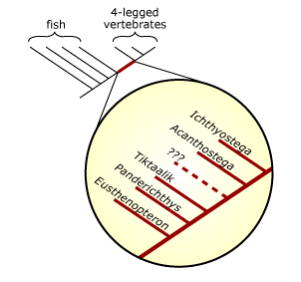 Systém
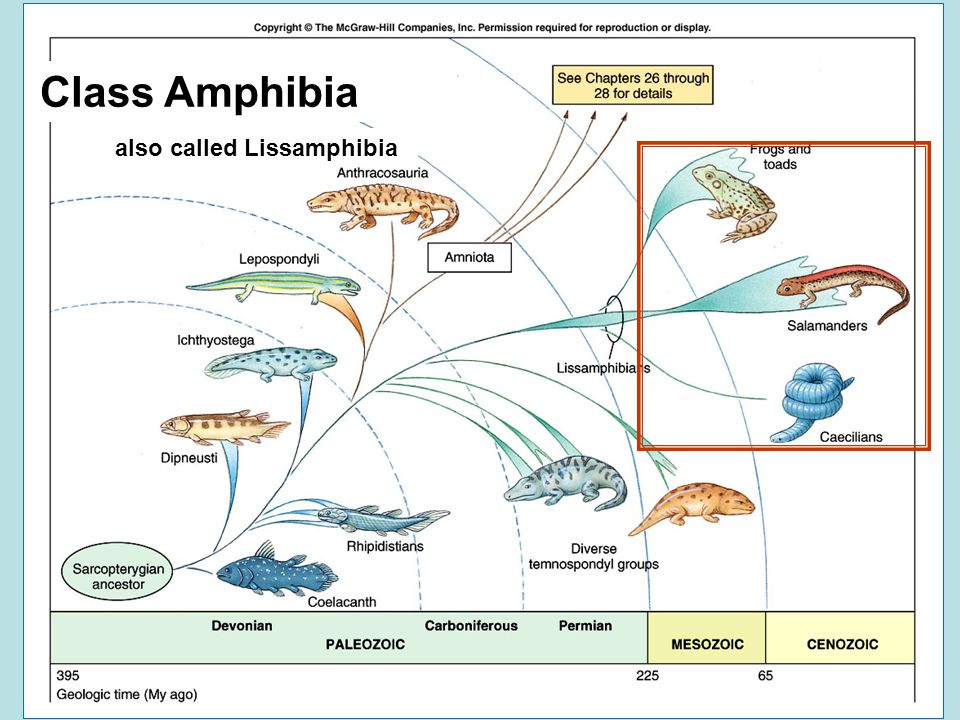 Obojživelníci (Lissamphibia)

Červoři
Ocasatí
Žáby
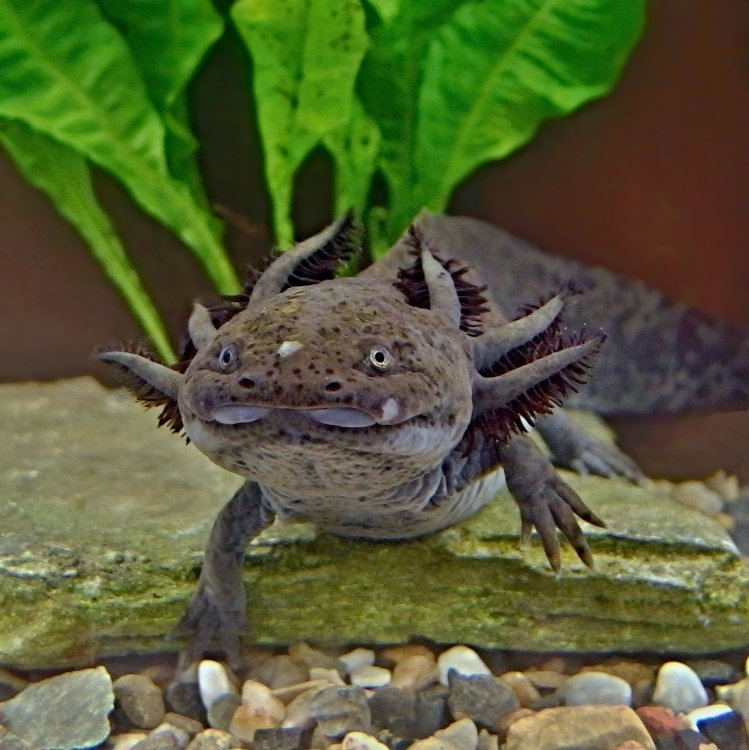 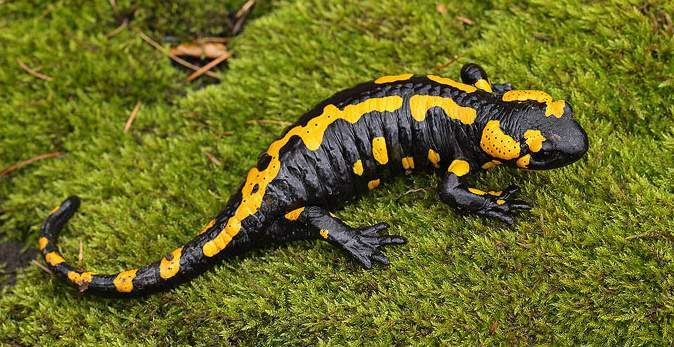 Ocasatí
Mírný a subtropický pás severní polokoule
2 páry končetin a ocas

Mlok skvrnitý  
díky jedu nemá přirozených nepřátel kromě člověka, silně ohroženým druhem
Čolek obecný 
kožní lem se zářezy – samci vysoký hřeben
tůňky a prameniště
Čolek horský 
nízký lem s rovným okrajem
Axolotl mexický 
Macarát jeskynní 
Velemlok japonský
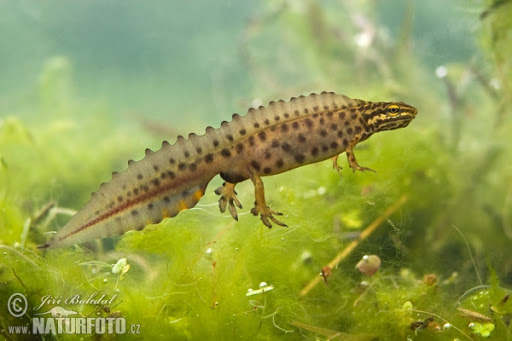 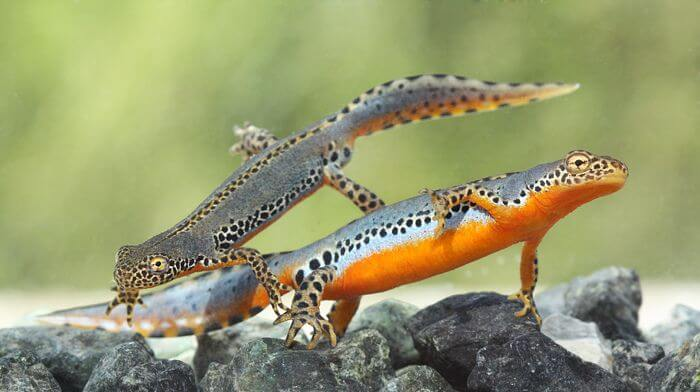 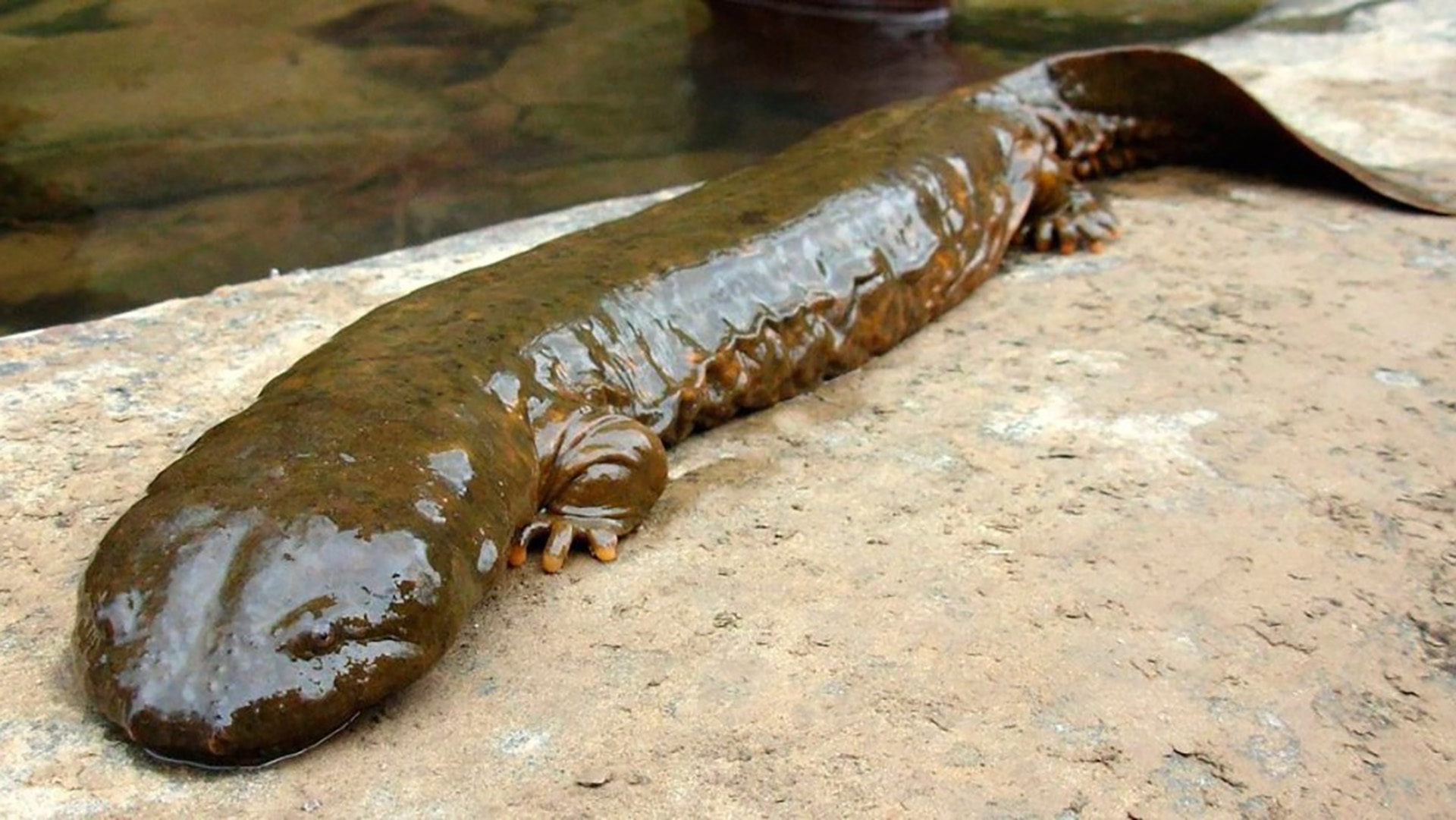 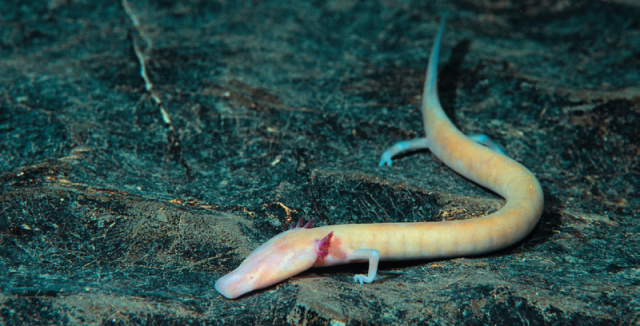 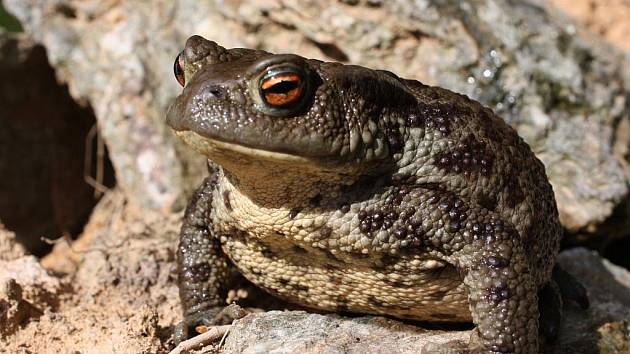 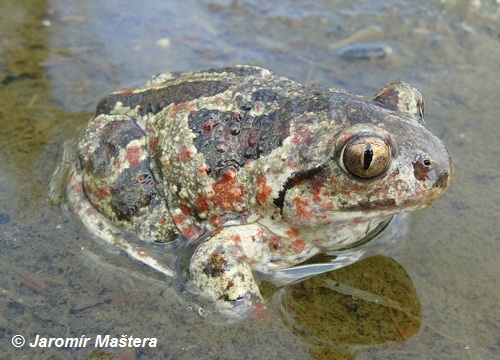 Bezocasí
Zploštělé tělo, bez ocasu
Schopnost regenerace omezená
Svalnaté a dlouhé zadní nohy

Kuňka obecná 
vylučují žíravý kožní sekret
Blatnice skvrnitá 
hrabe, svislá zornička, obývá spíše teplejší a sušší oblasti
Ropucha obecná 
bradavičnatá, jedový sekret
užitečná, v ČR ohrožená
Rosnička zelená 
paličkovitě rozšířené prsty, hladká, jednobarevná
Skokan hnědý, ostronosý (hnědí) 
nejhojnější žáby v ČR – lesy, vlhká místa
Skokan zelený, skřehotavý (zelení) 
stojaté a pomalu tekoucí vody

https://vesmir.cz/cz/on-line-clanky/2022/02/zabe-dorostla-amputovana-noha.html
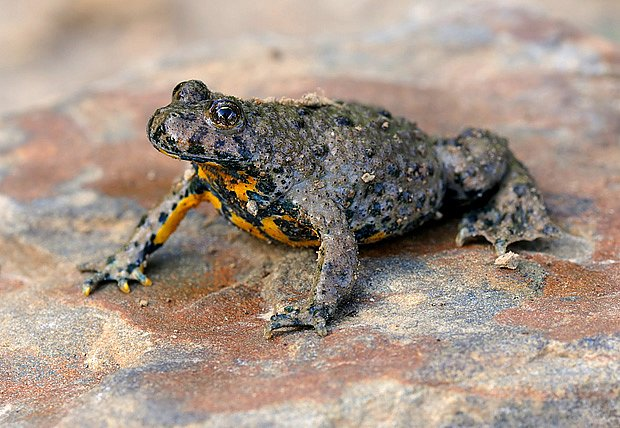 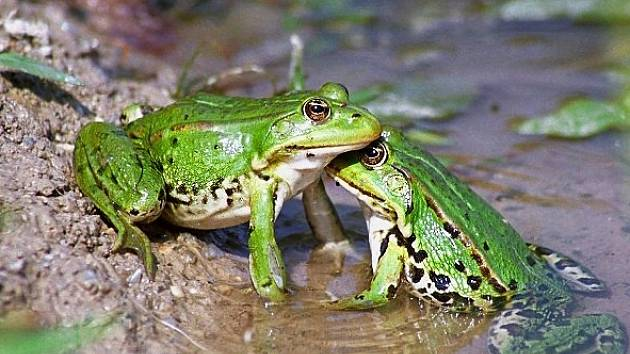 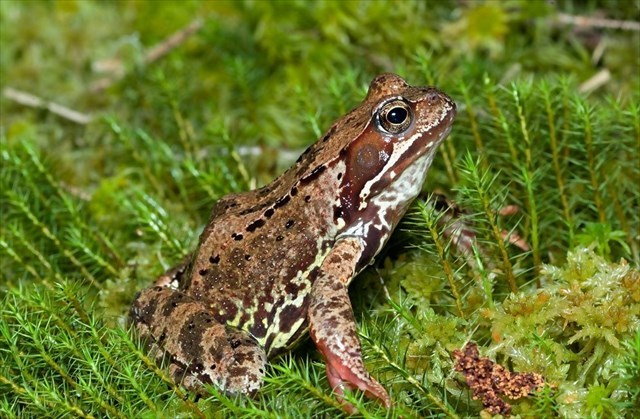 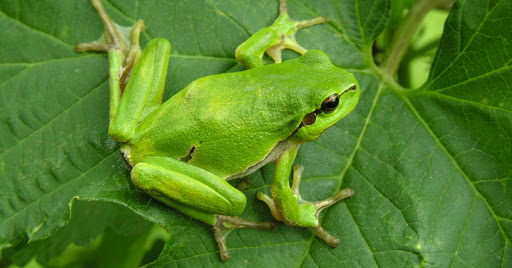